外傷・熱傷の湿潤治療
なつい キズとやけどのクリニック夏井 睦（なつい　まこと）
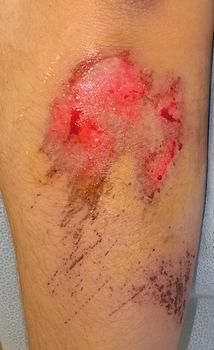 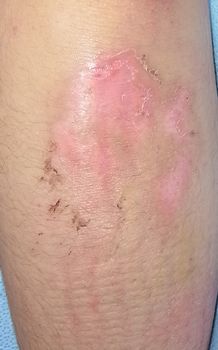 30歳男：前腕
4日後
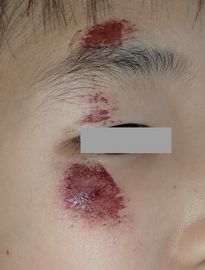 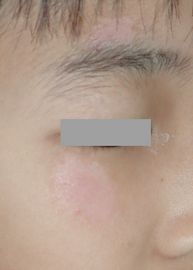 10歳男：顔面
7日後
なぜ，こんなに速く治るのか？
空気に触れると痛い！乾燥すると痛い！
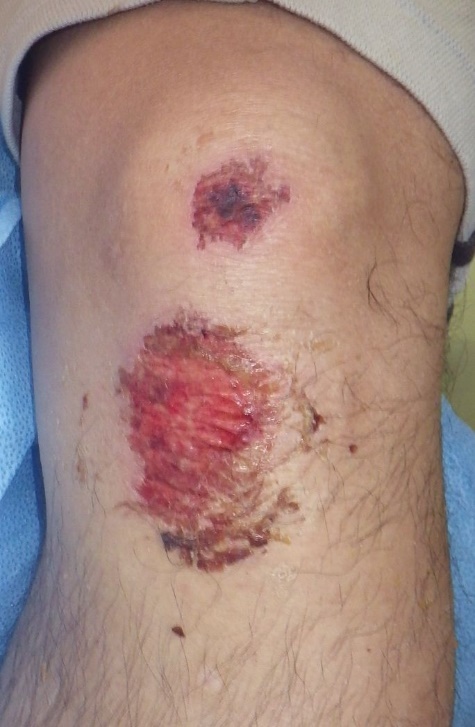 空気を遮断すると痛くない
乾燥させると皮膚細胞は死ぬ
空気を遮断すると皮膚細胞は死なない。速く治る
創面の乾燥を防ぐと痛みが和らぎ，速く治る
皮膚の構造
汗管
体毛
毛孔
表皮
表皮の一部↓皮膚の細胞が存在する
真皮
皮下脂肪
皮膚の傷の治り方
表皮細胞が遊離・増殖
肉　芽
浅い傷の治り方
深い傷の治り方
毛孔から上皮化する証拠画像
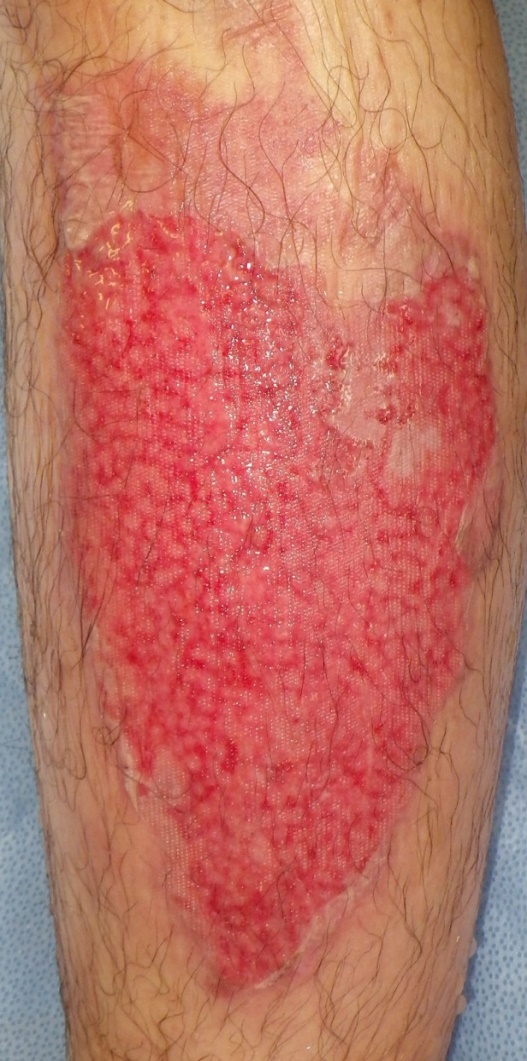 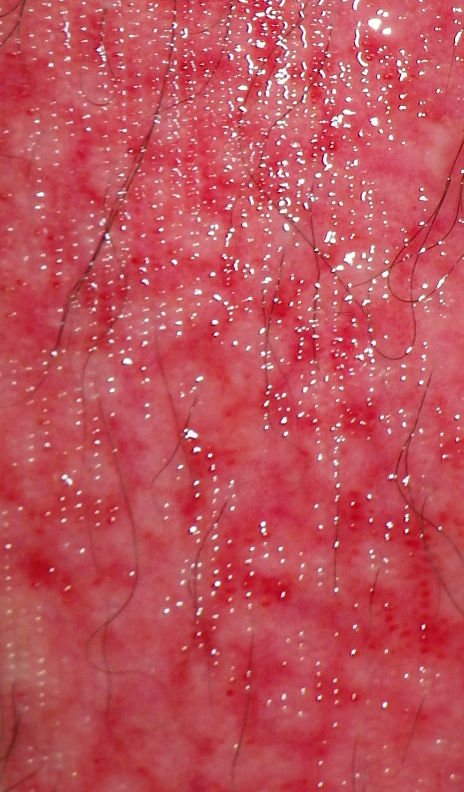 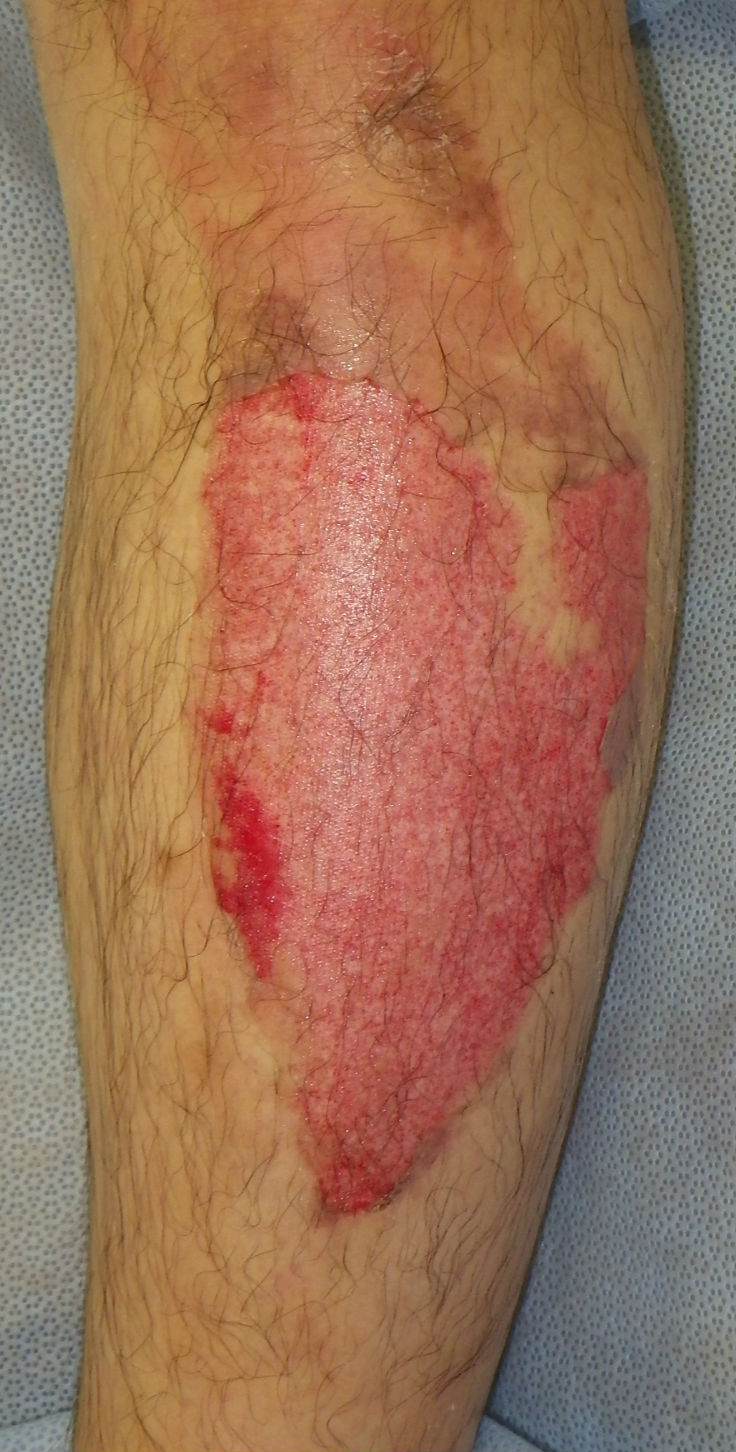 受傷後6日目
毛孔からの上皮化白いスポットが皮膚
下腿熱傷
受傷後3日目
傷を乾かすとどうなるか？
皮膚細胞は乾燥状態では遊走・増殖できない
真皮・肉芽組織は乾燥すると壊死する
毛根まで壊死すると皮膚細胞がなくなる
ヤケドもすぐに治り，痛くない！
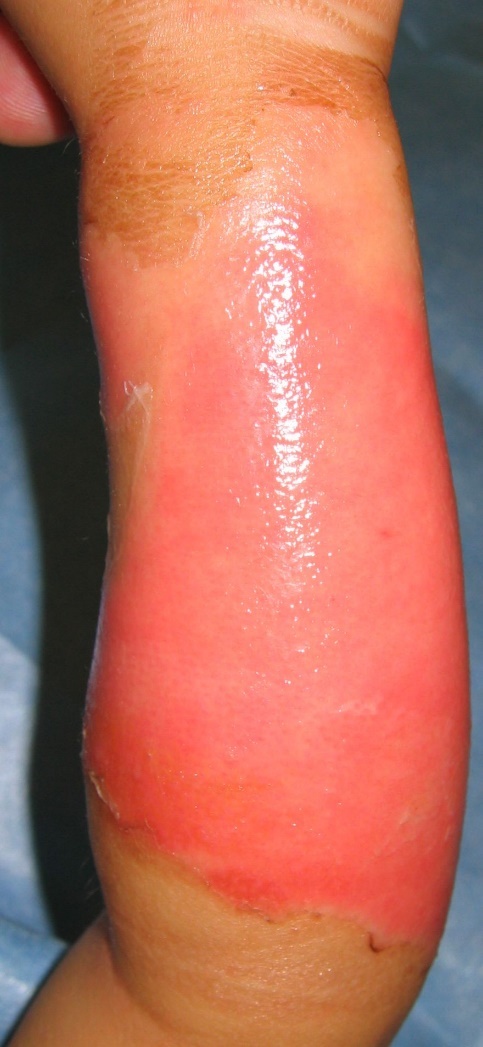 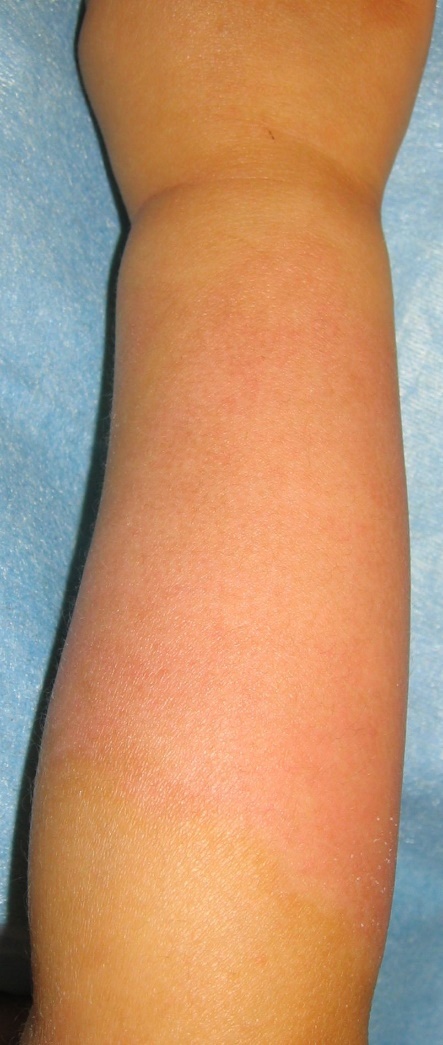 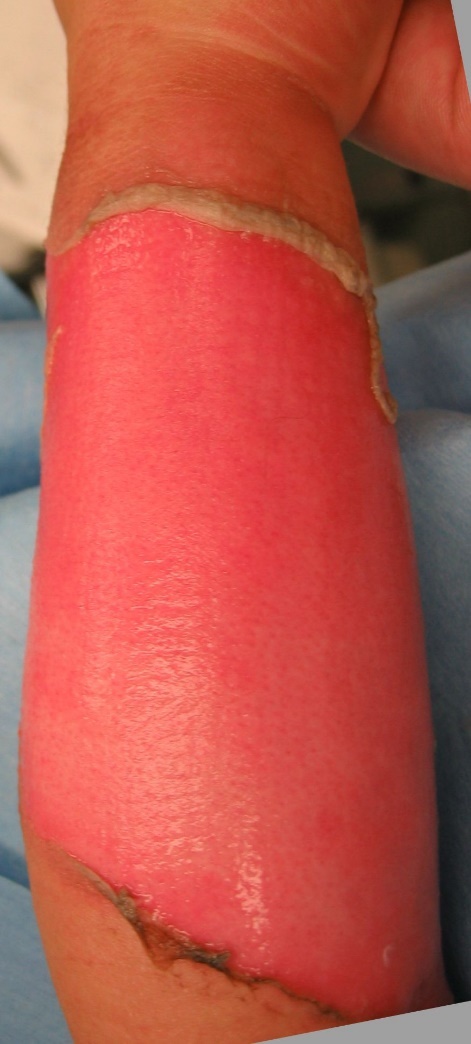 1歳6ヶ月女
受傷翌日
3日後
16日後
［ヤケドの痛み］ ＝［創面の乾燥］空気に晒すと傷は痛い
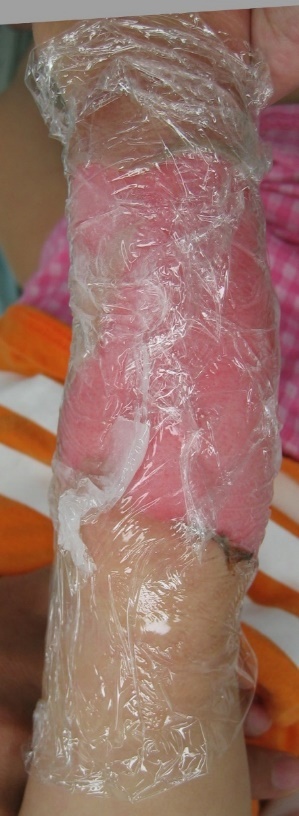 ラップで覆う
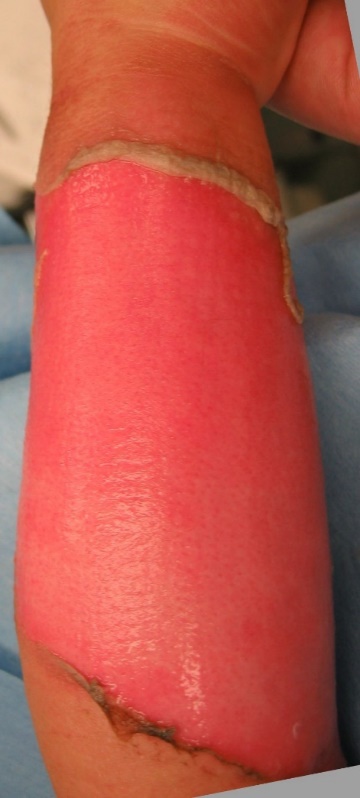 ラップは通気性なし
［ラップで覆う］⇒［空気を遮断］⇒［痛み消失］
通気性がなければゴミ袋でも痛みがなくなる。
空気に触れているから痛い
空気を遮断すると痛くない
この傷をガーゼで覆うと・・・
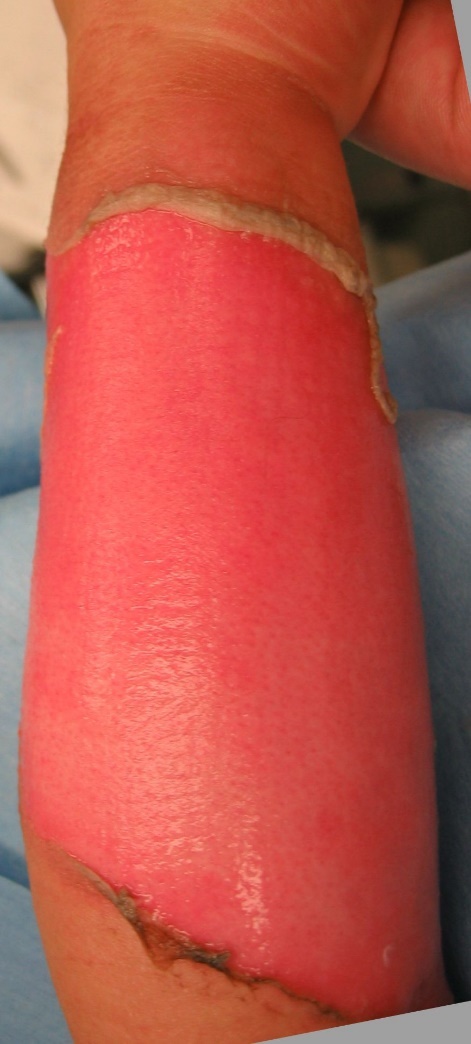 ガーゼは空気を通す。
創面が乾燥する。
だから痛い！
乾いたガーゼは創面に固着。
固着したガーゼを剥がすと拷問級に痛い！
固着したガーゼを剥がすと出血し，キズは深くなる。
傷にガーゼを当てる医者は19世紀生まれの医者か？
この傷を消毒すると・・・
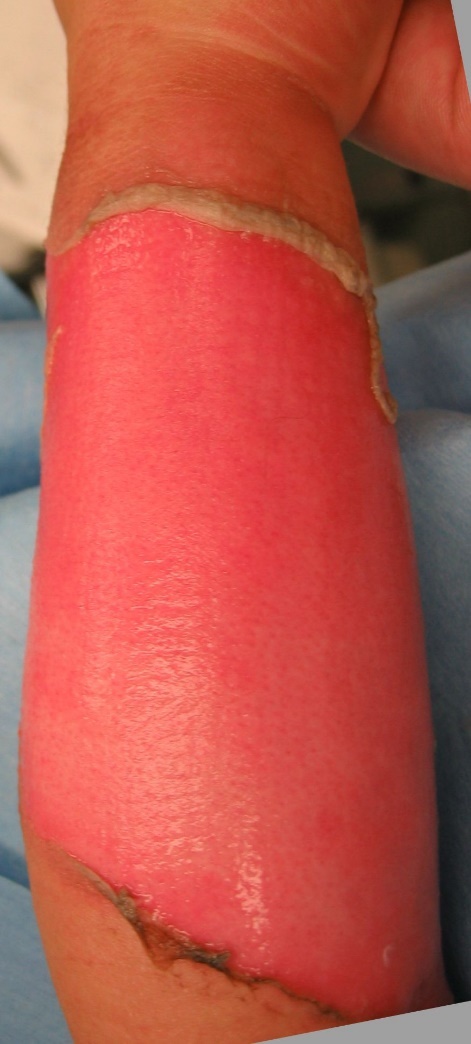 消毒薬は細胞膜を破壊し，細胞を破壊する薬剤。
イソジン®には「台所用洗剤」より強力な合成界面活性剤が含まれている。
だから，傷を消毒すると痛いし，傷が深くなる。
傷を消毒する医者は19世紀生まれの医者か？
この傷を石鹸で洗うと・・・
猛烈に痛い！
［ボディーソープ，ベビーソープ］＝［合成界面活性剤］＝［台所の洗剤］
台所の洗剤で傷を洗うと猛烈に痛い。
弱酸性ボディソープも合成界面活性剤
水（ぬるま湯）が最も安全で痛くない。
石鹸で洗っていい傷は「油まみれの傷」だけ（・・・そんなのあるか？）。
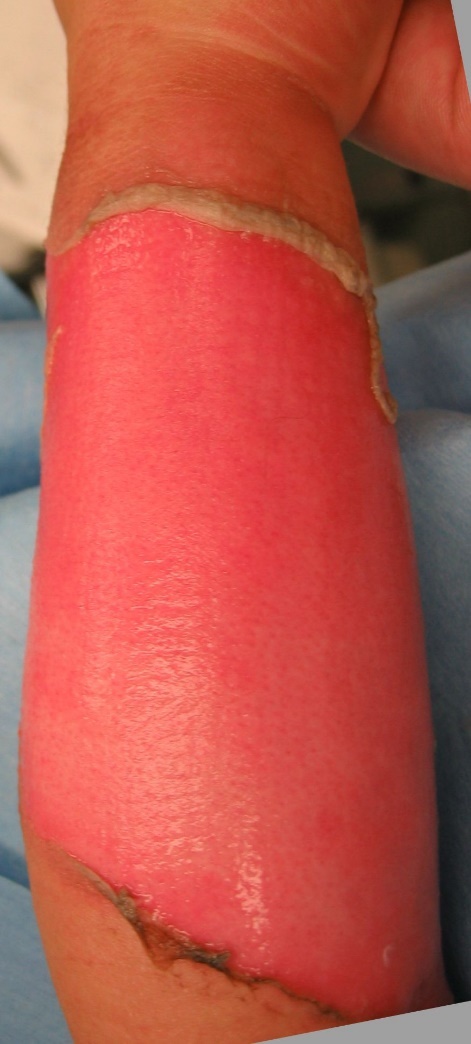 湿潤（しつじゅん）治療とは
創面の細菌は水道水で洗い落とす
傷を消毒しない
創傷被覆材などで覆う
通気性のないもので傷を覆う
傷は乾かさない
組織破壊薬を使わない
消毒薬含有薬剤合成界面活性剤
消毒薬すべて消毒薬含有軟膏
ボディーソープクリーム製剤
湿潤治療の原理
空気を通さないもので覆う
皮膚
細胞分裂を促すサイトカイン
乾燥する
サイトカイン
こぼれ落ちる
傷
創面は細胞培養液で覆われ ●湿潤に保たれ ●細胞増殖も活発化
治療材料（創傷被覆材）
治療材料の種類
特定保険医療材料
病院での治療に使う治療材料
使用した分は保険償還あり（病名必要）
使用量や使用期間に制限あり
一般向け医療材料
ドラッグストア等で売っているもの
特定医療材料と成分は同じ（＝治療効果同じ）
病院で治療に使用しても保険償還なし（＝病院持ち出し）
それ以外
医療用の用途でないものを治療に応用
治療材料
ハイドロコロイド被覆材
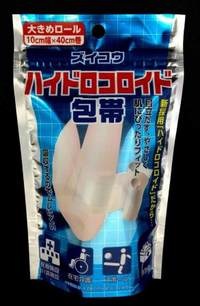 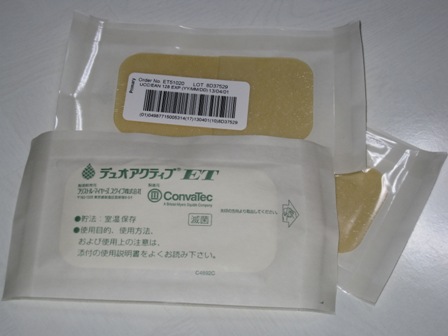 浅い傷に最適。浸出液の多い傷には不向き。
感染創には使ってはいけない。
目立たないので露出部の傷に最適。
「5日間張りっぱなしでOK」としている市販品があるが，これは間違い。毎日交換しないとアセモができる。
アルギン酸塩被覆材
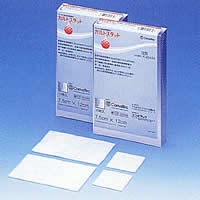 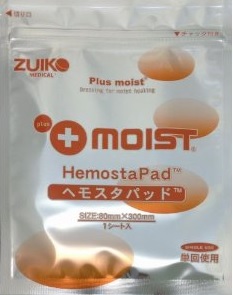 カルトスタット®，ソーブサン®など
強力な止血作用あり（鼻出血が止まる）
フィルム材で密封する
皮膚穿破した乳がん，末期頭頸部がんの出血コントロールができる
プラスモイスト®
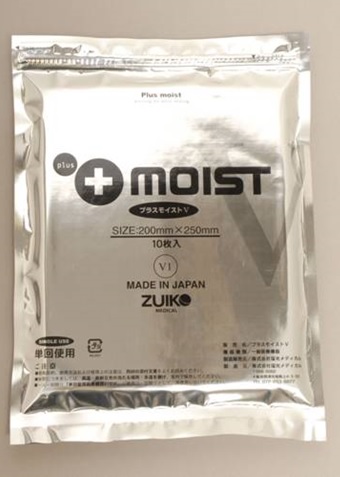 私が開発
薄くて柔軟，吸収力あり，自由に切って使える
薄いので吸収力は高くない。
A4サイズで1,000円
瑞光メディカル
その他のプラスモイスト（瑞光メディカル）__
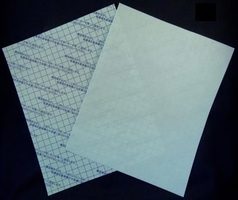 プラスモイストTOP®
オムツ，ナプキンなどに貼り付けて使用。
A4サイズで250円
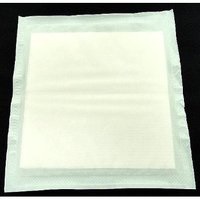 ズイコウパッド®
高吸収型
15✕15cmで100円と極めて安価
感染創にも使える
褥瘡パッド（穴あきポリ袋＋紙オムツ）
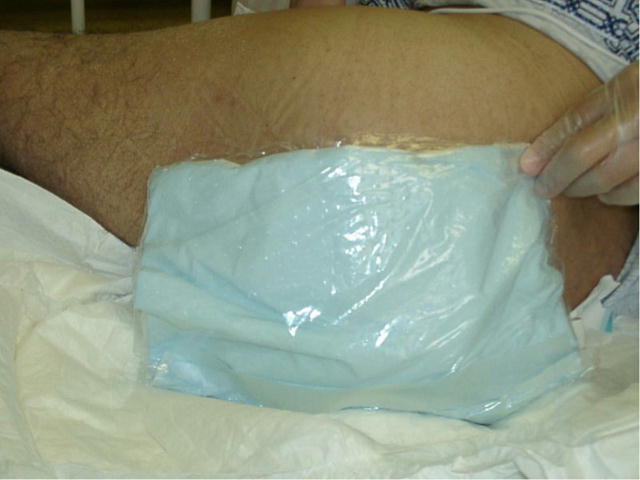 紙オムツ・尿とりパッド・生理用ナプキンを穴あきポリ袋（台所用三角コーナー用ゴミ袋）で包んだもの。
ポリエチレンは人体に無害。
創面を乾燥させず，固着せず，吸収力も高い。
感染創でも安全に使える。糖尿病性壊疽も大丈夫。
「褥瘡のラップ療法」といえば今はこの方法が主流（ラップを使う「ラップ療法」は古い！）
食品包装用ラップ
薄くて柔軟な方が鎮痛効果が高い。
ワセリンをラップに塗ると更に鎮痛効果アップ。
吸収力がないので蒸れやすく，アセモを作ることが多い。
暑い日は頻回に取り替えたほうがいい。
「背中全体が日焼けで痛い」場合は，ワセリン＋ラップが最強。
アセモができたら，水でよく洗い，ステロイド軟膏塗布。
感染創には使わない。
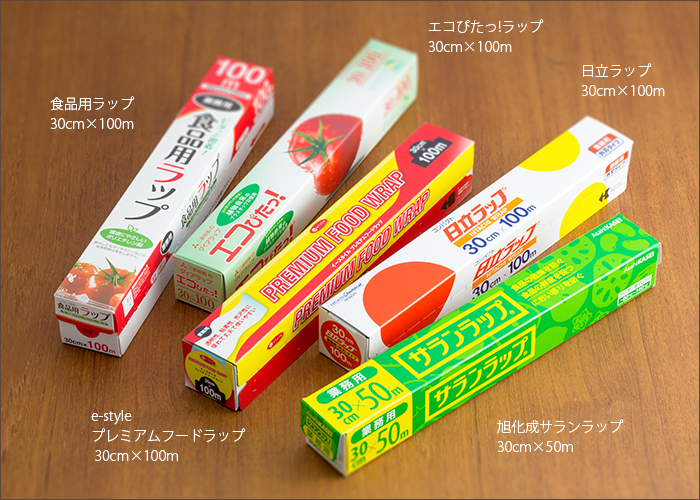 治療材料の選択
出血している？
No
Yes
顔面 or 指尖部？
No
Yes
広範 or 慢性創？
アルギン酸
Yes
ハイドロコロイド
No
褥瘡パッド，ラップ
プラスモイストズイコウパッド
治療の実際，治療例
擦過創・すりむき傷の治療
異物？
Yes
異物除去
No
出血？
No
Yes
顔面？
No
Yes
アルギン酸
プラスモイスト
ハイドロコロイド
翌日除去して洗浄
上皮化？
Yes
No
被覆終了・遮光
2歳0ヶ月男：公園で転倒
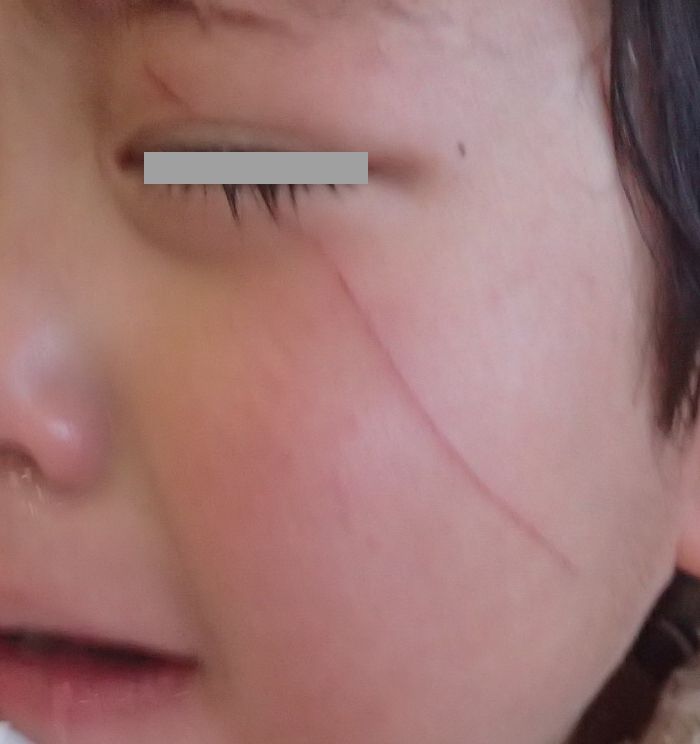 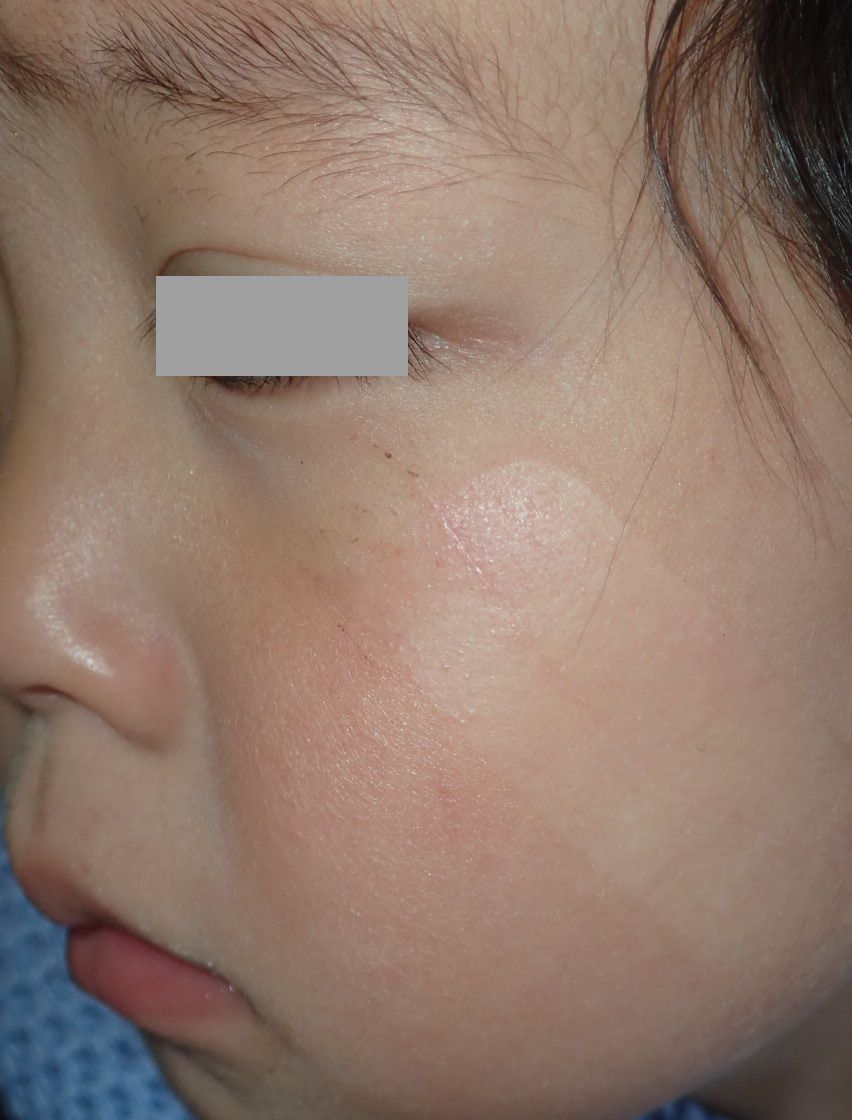 ハイドロコロイドで被覆。
毎日交換
3日後
4歳1ヶ月男：凍結した道路で転倒
出血してる。受診日は金曜日で次回診察は月曜日と日が空く。
以上から，吸収力が高く，止血能力もあるヘモスタパッドを選択。
下眼瞼・口唇はハイドロコロイドで固定。
翌日からはハイドロコロイド
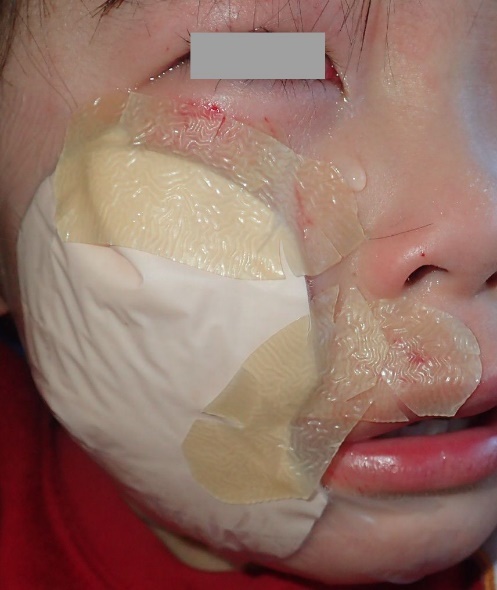 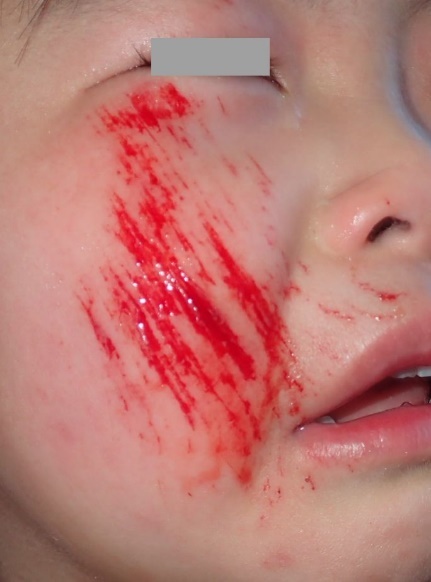 初診時
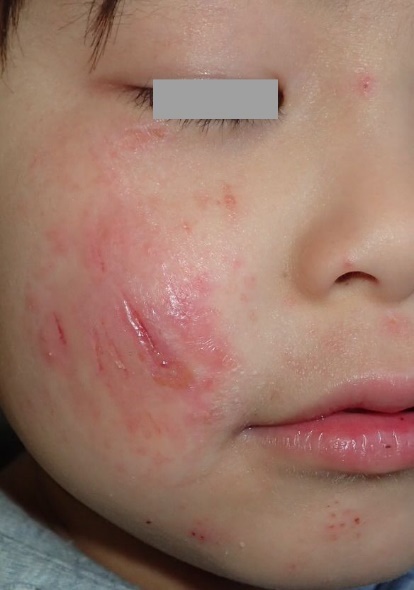 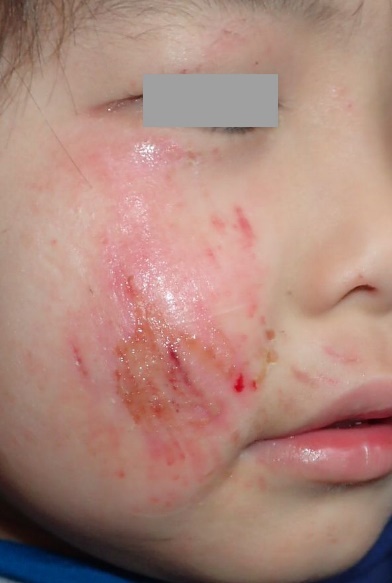 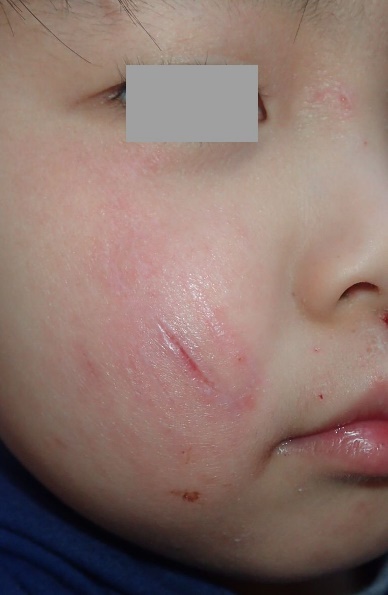 3日後
6日後
14日後
1歳6ヶ月女児：痂皮がある場合
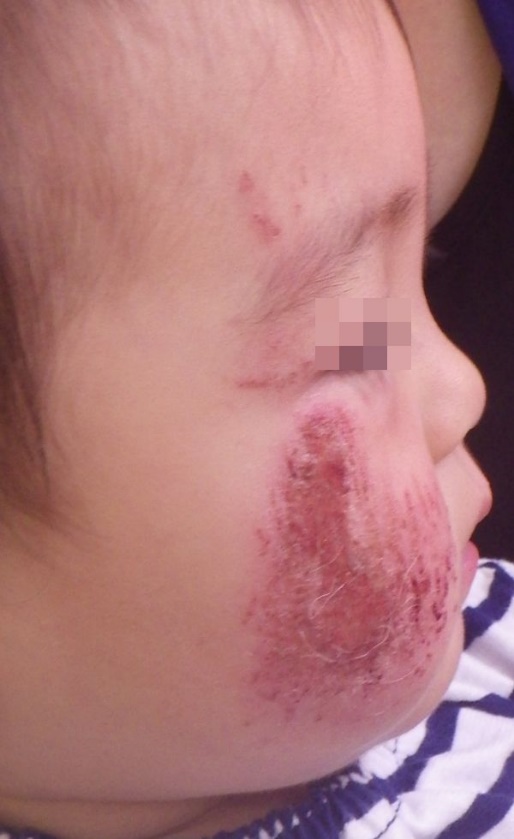 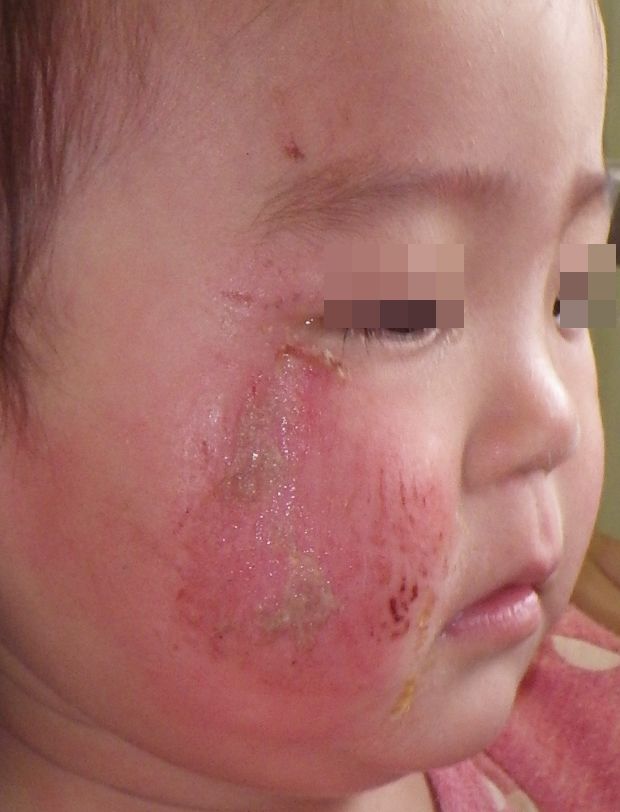 翌日
2日後
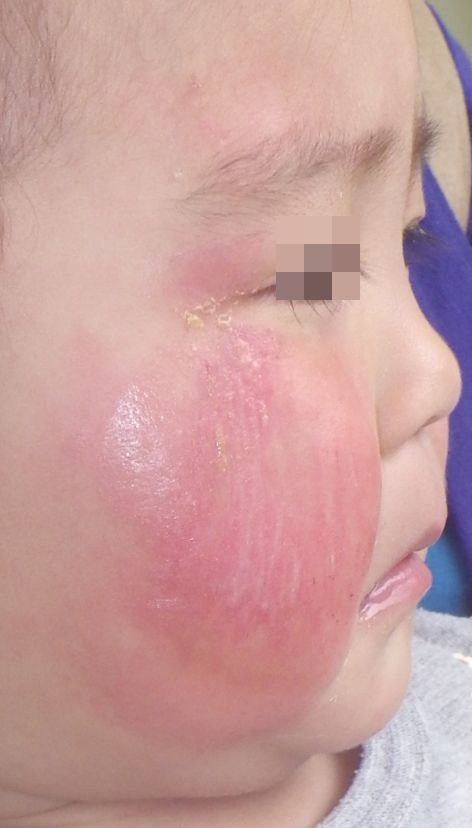 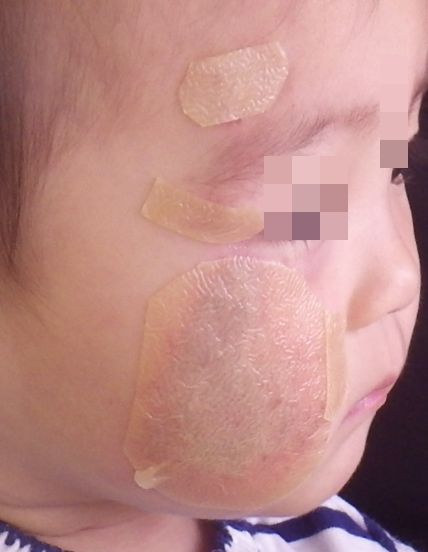 前日転倒
ハイドロコロイドで被覆
10歳男：自転車転倒
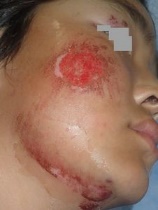 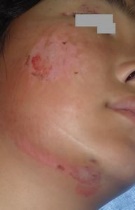 6日後
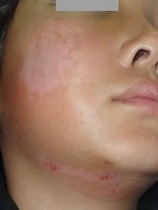 初診時の状態
ハイドロコロイドを貼付
2日後
29歳女：バイクで転倒
旅行中にロードバイクで転倒し，左前腕骨折と顔面挫創。
現地の病院を受診。顔面はリンデロンVG軟膏塗布のみ。
事故翌日，都内の病院を受診。顔の傷は治療しなくていいと説明された。
その説明に驚き，ネットで調べて当科受診
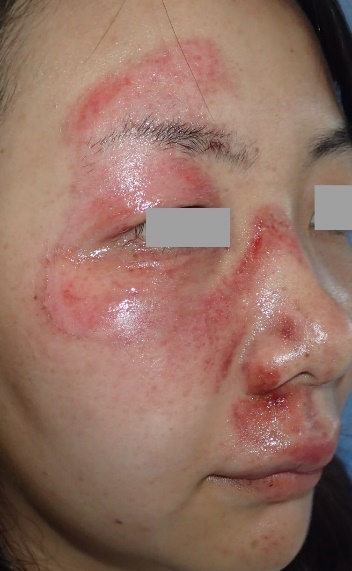 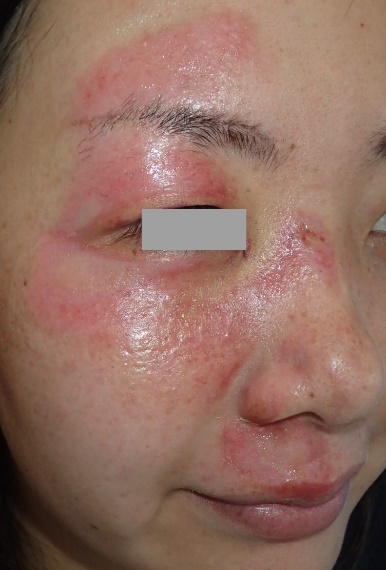 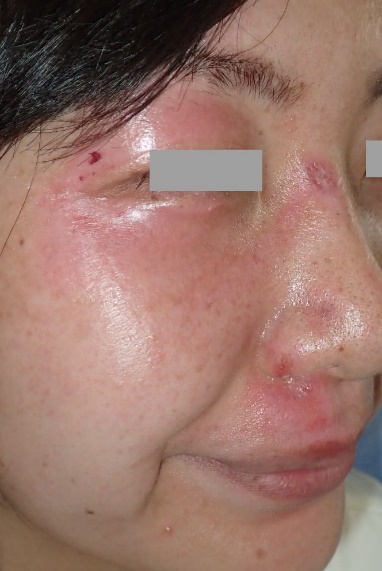 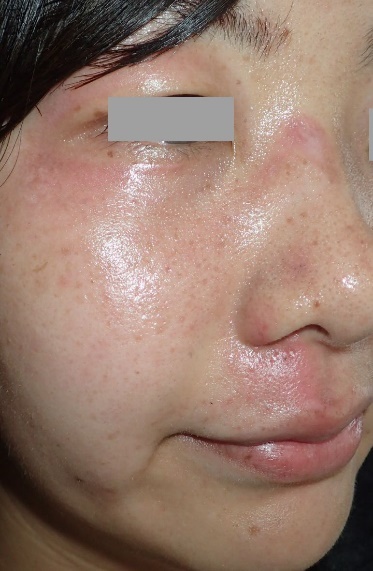 9日後
4日後
16日後
85歳男性：高齢者でも治る
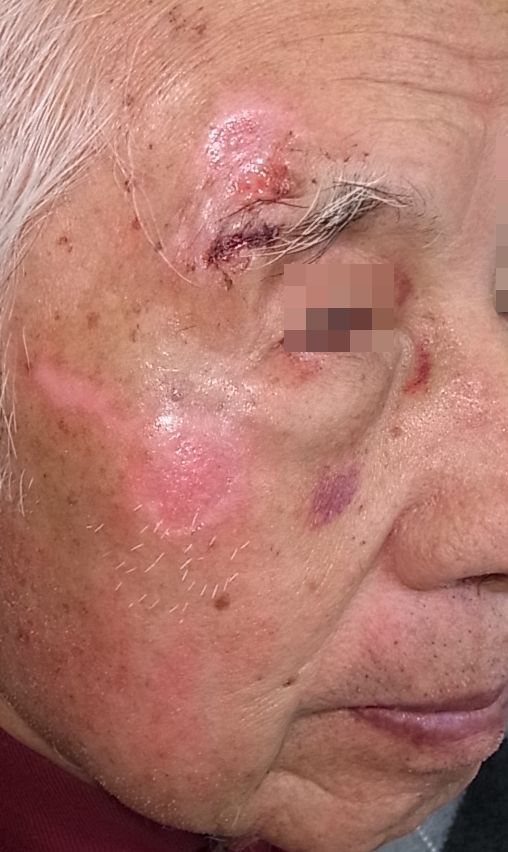 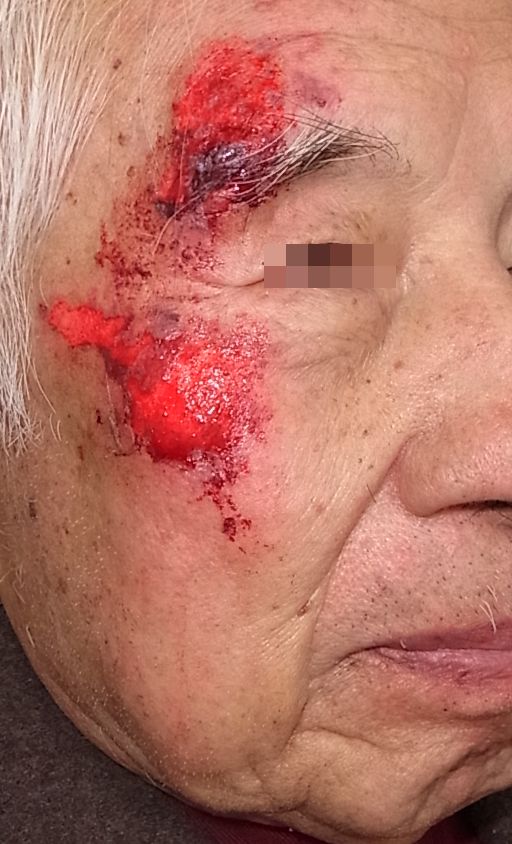 翌日
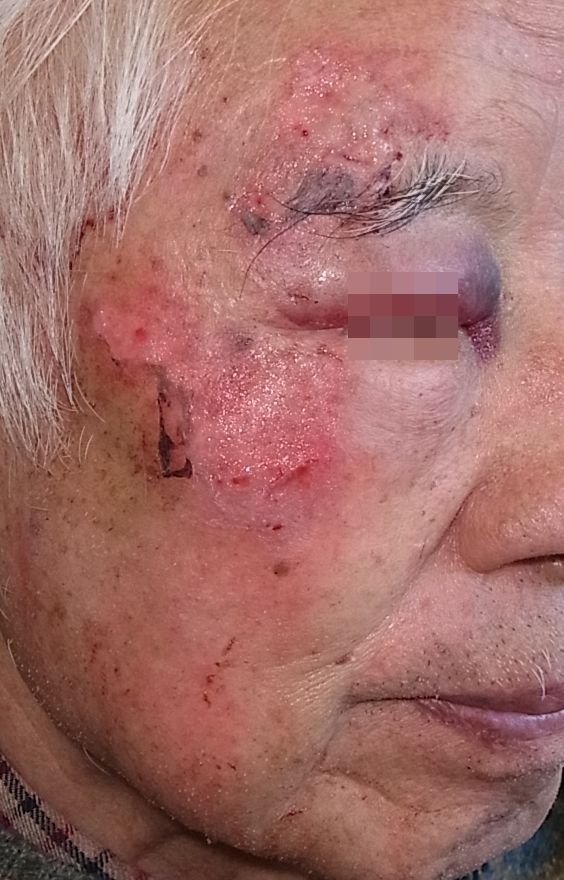 7日後
転倒
創洗浄について
初診時
明らかに異物がある場合は局所麻酔を行って徹底的に除去。
異物も汚染もなければ，洗浄はテキトーでよい。
石鹸で洗ってはいけない。水道水で洗うべき。
再来時
創周囲の皮膚は洗う（アセモ予防のため）が，創面は洗わなくてもいい。
石鹸で洗うのは言語道断！
深い皮膚欠損（皮膚軟部組織欠損）
76歳女：犬咬傷による皮膚欠損
自宅の犬に右足を噛まれた。直ちに，〇〇大学付属△△病院救急外来を受診し軟膏で治療。
翌日，同院形成外科受診。「皮膚移植しないと足が化膿して腐って死んでしまう。3日後に入院，4日後に手術です」と説明された。
医師の説明に不信感をいだき，長男（脳外科医）に携帯電話で相談。当科を受診するようアドバイスされた。
翌日，当科受診。6✕4センチ。ズイコウパッド®で治療。
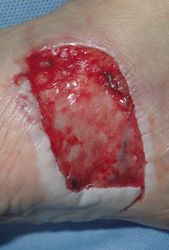 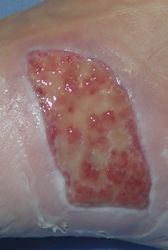 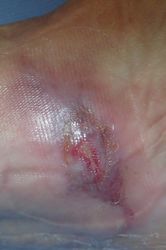 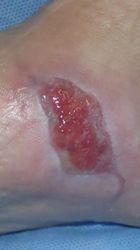 72日後
初診時
51日後
24日後
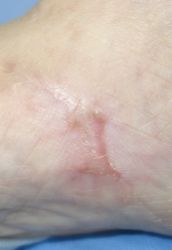 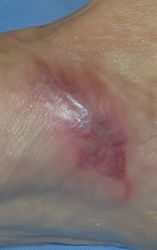 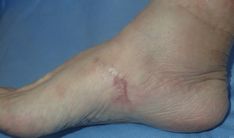 86日後
609日後：運動障害なし
70歳男：前腕皮膚広範欠損
関越自動車道をトラックで走行中に大型トラックに追突されて横転。
〇〇大学付属△△病院に救急搬送され入院。
右前腕挫滅創，右鎖骨骨折
前腕は全身麻酔下にデブリードマンを行いハイドロサイト®で被覆。
当科への紹介状を持参し，受傷6日後に当科受診。
穴あきポリ袋で創部を被覆し，その上を吸収シート（ペット用シート）で覆った。
抗生剤投与なし。
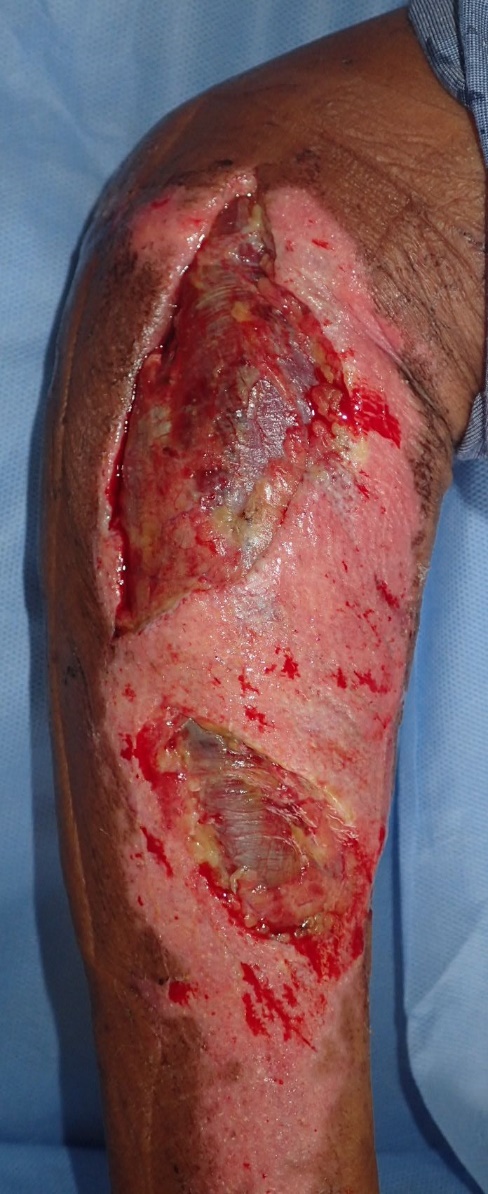 肘関節
筋肉露出
筋肉露出
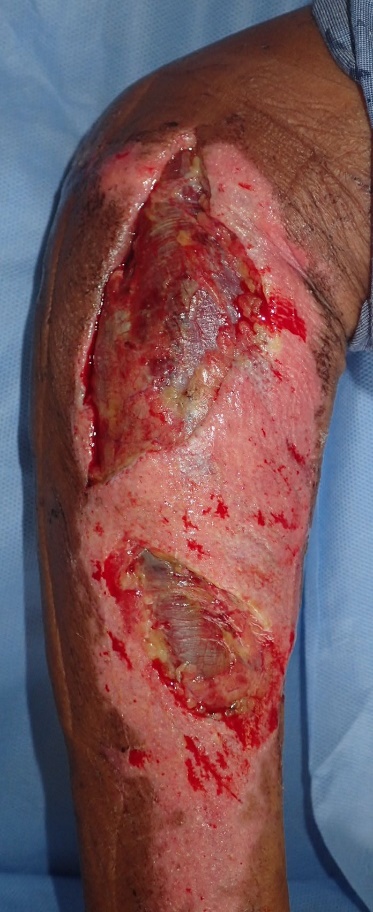 初診時の状態
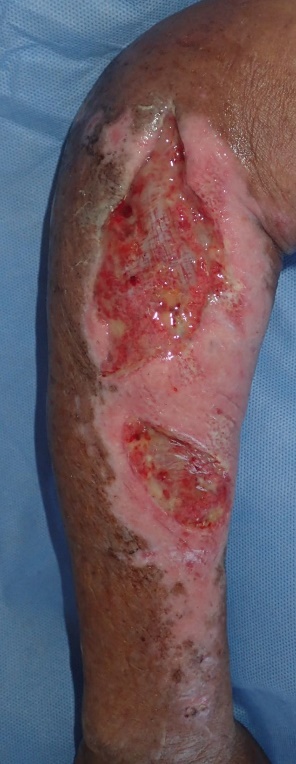 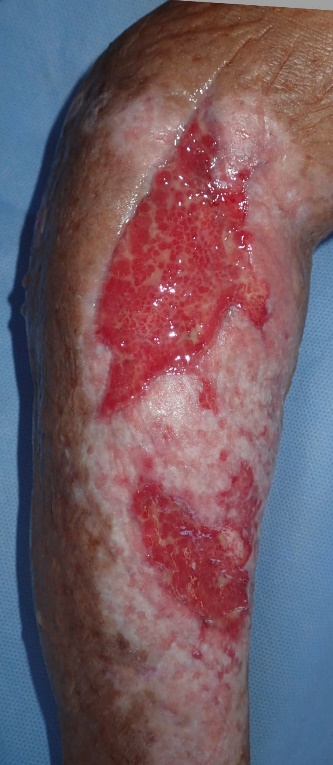 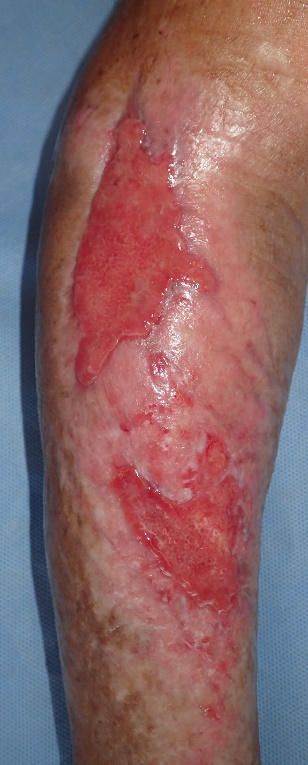 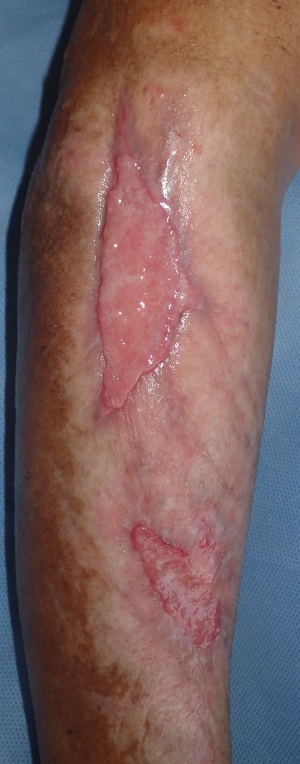 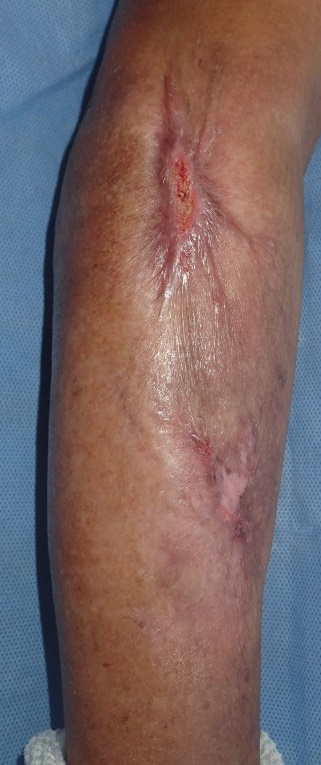 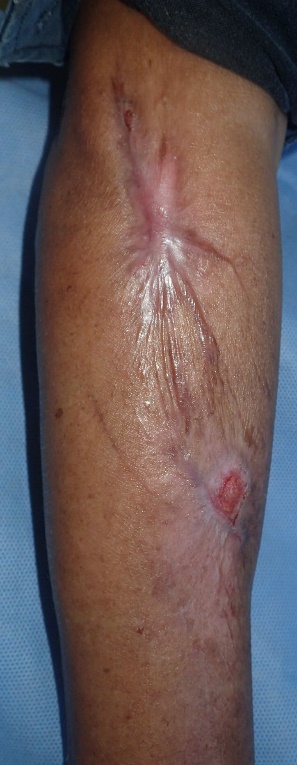 5日後
14日後
22日後
68日後
33日後
131日後
1歳7ヶ月男：前額部創離開
愛媛に帰省中に転倒して前額部裂創。
〇〇総合病院救急室を受診し，テーピングで治療。
2日後，同院外科を受診。縫合した方がきれいに治ると説明されて縫合。
帰宅後に高熱。
翌日，外科入院。抜糸して排膿した。
受傷12日後，創縁が壊死（？）したと説明され，全身麻酔下にデブリードマン。
15日後，「取り返しがつかない状態にしてしまいました。何とか治して下さい」という紹介状を持参して受診。
プラスモイストで治療。
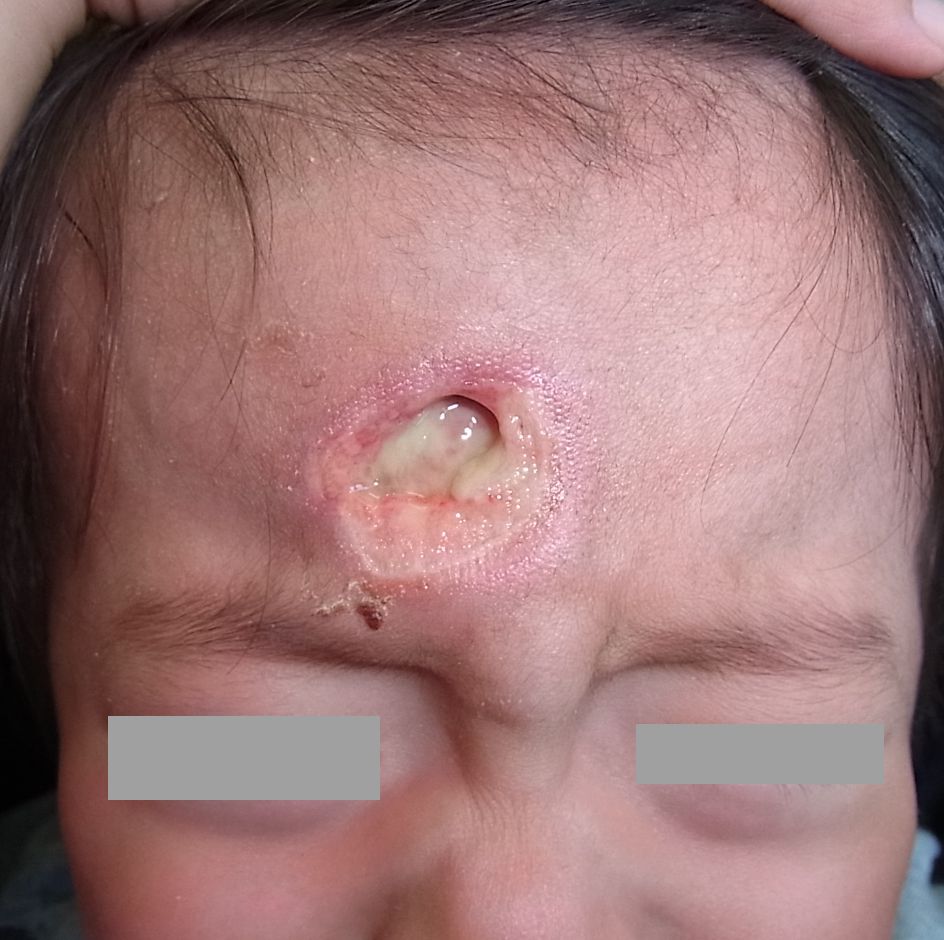 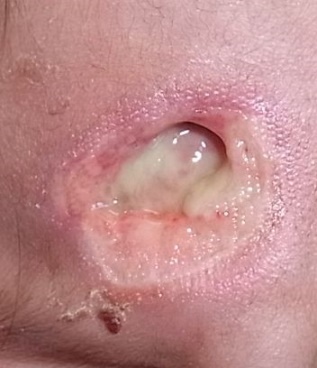 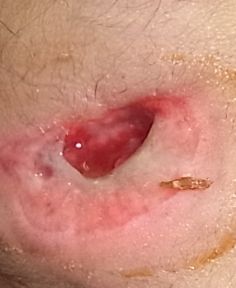 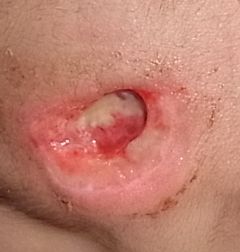 初診時
7日後
4日後
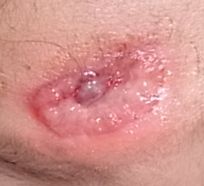 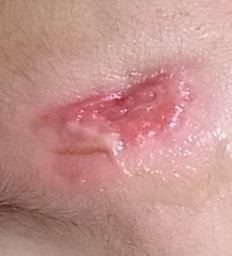 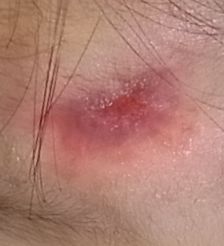 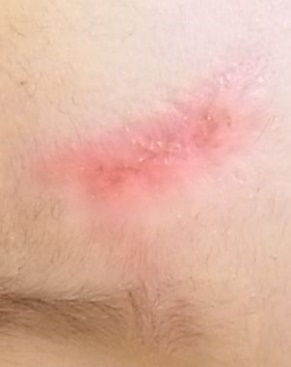 19日後
54日後
12日後
26日後
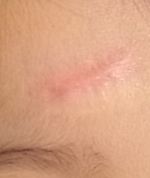 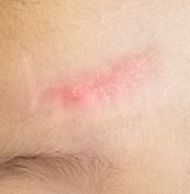 97日後
153日後
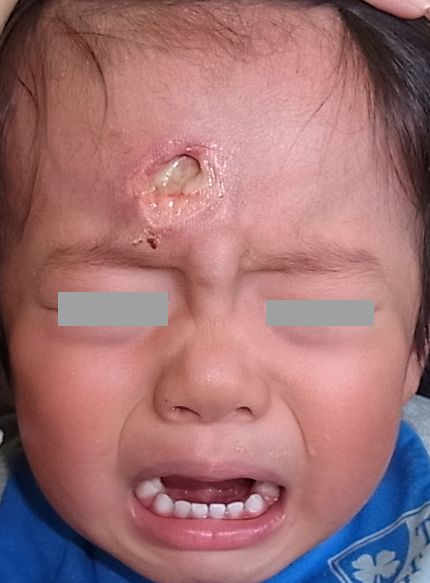 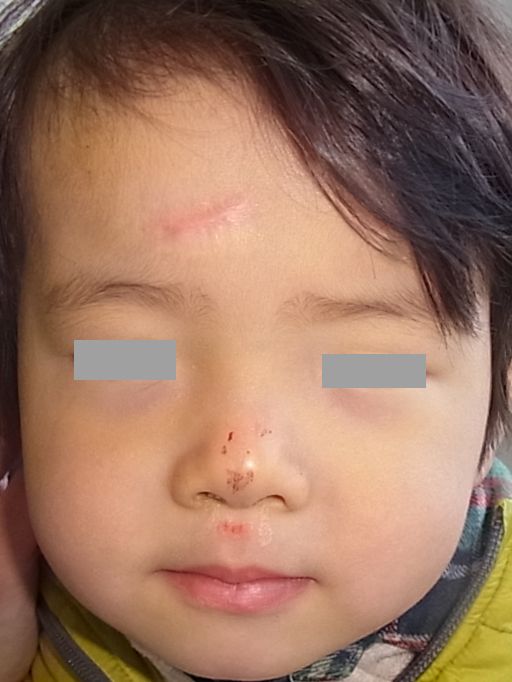 初診時
153日後
指外傷・指尖部損傷の治療
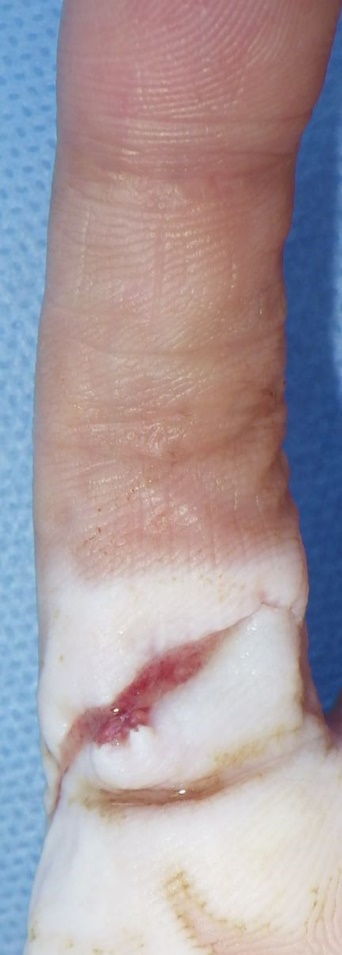 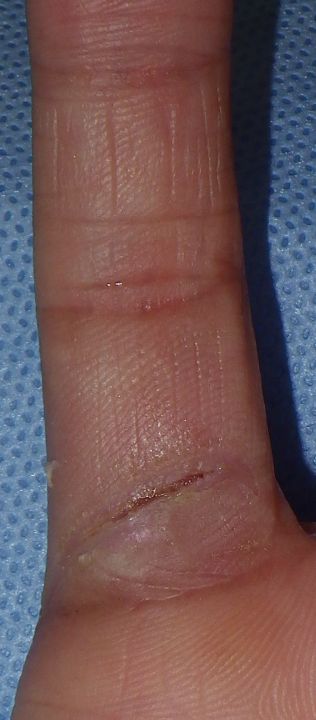 56歳男：小指裂傷だが注射が苦手
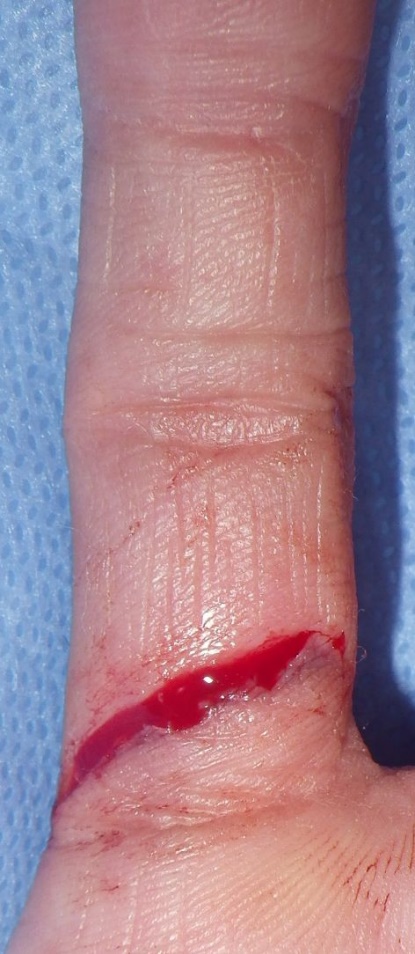 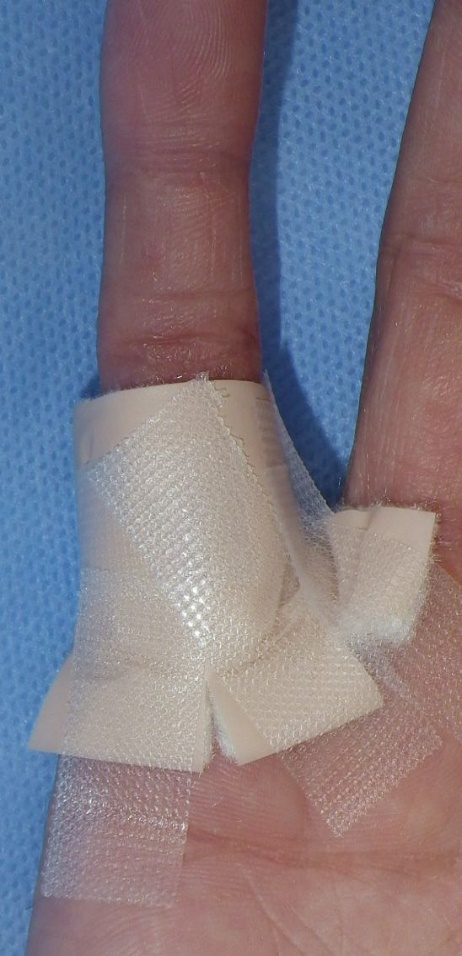 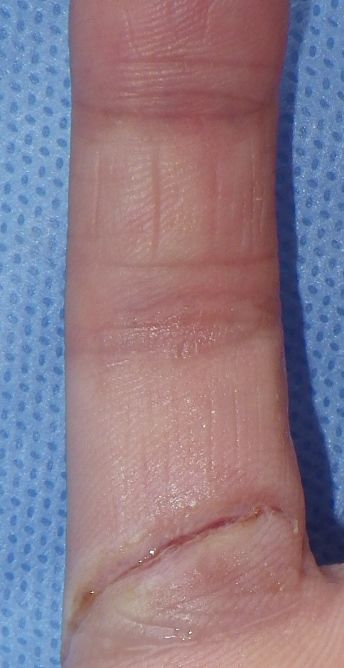 3日後
21日後
14日後
ヘモスタパッド
25歳男：バイク整備中に母指損傷
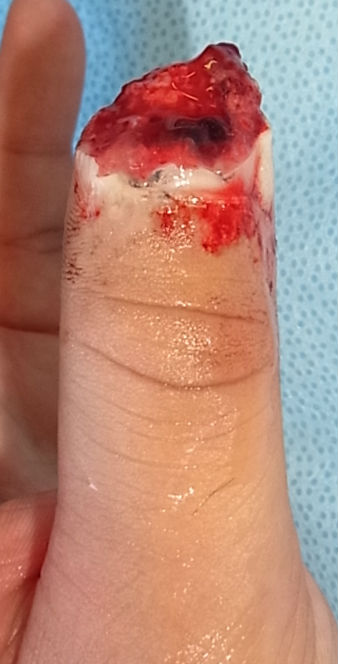 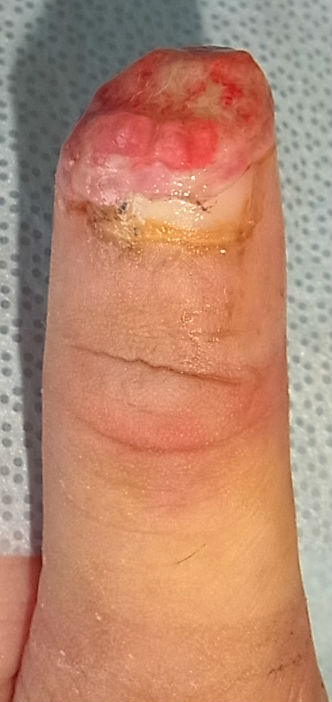 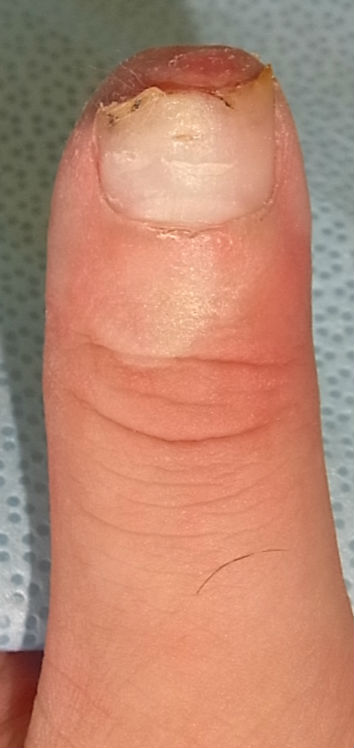 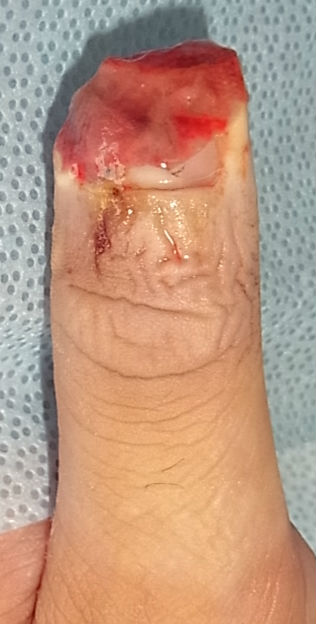 初診時
15日後
36日後
60日後
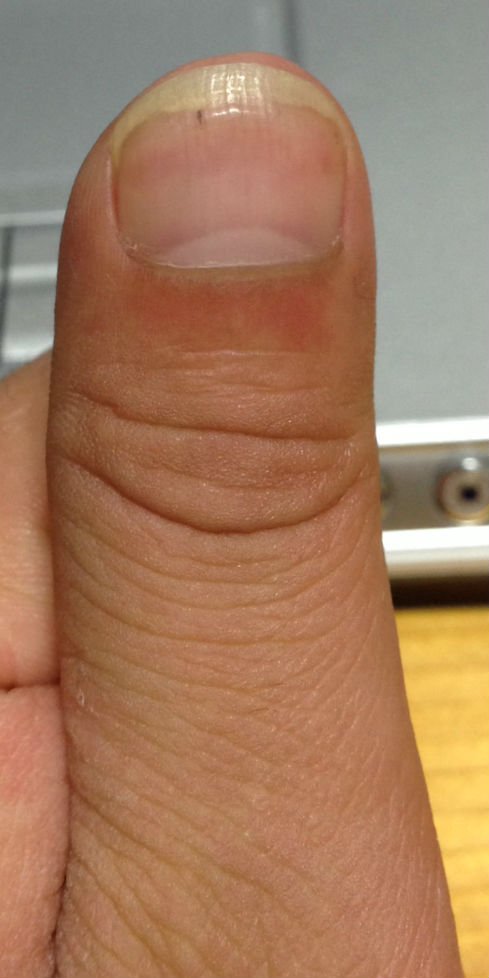 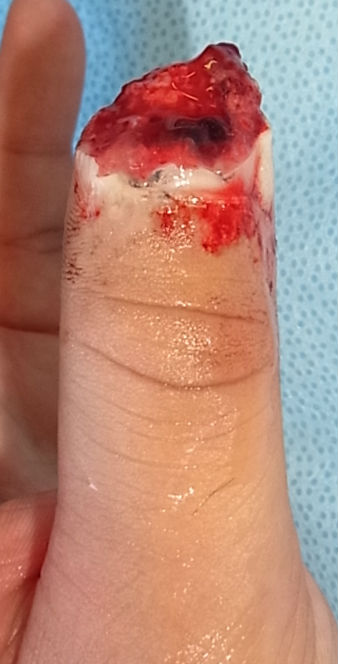 初診時
155日後
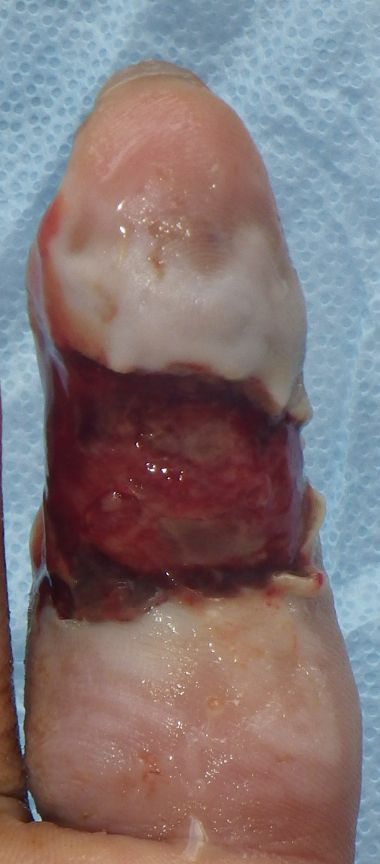 16歳男性
新潟県〇〇町で合宿中に右示指をマムシに噛まれる。直ちに近くの病院に緊急入院。
感染などの症状がないため5日目に退院となり，当科紹介。
受傷から6日目に当科を受診。
プラスモイストで治療
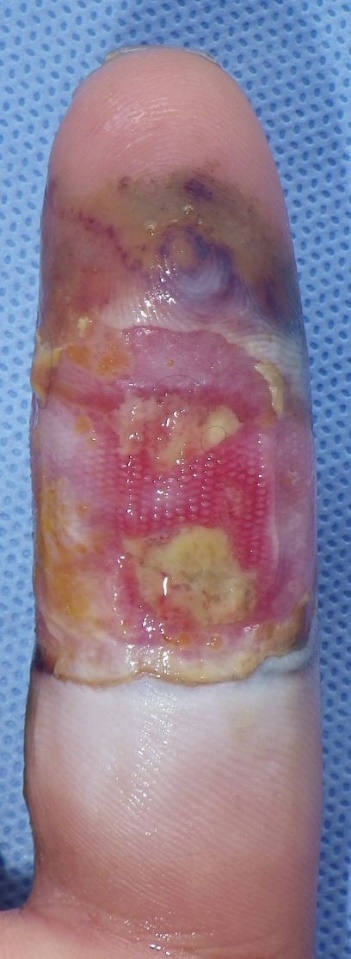 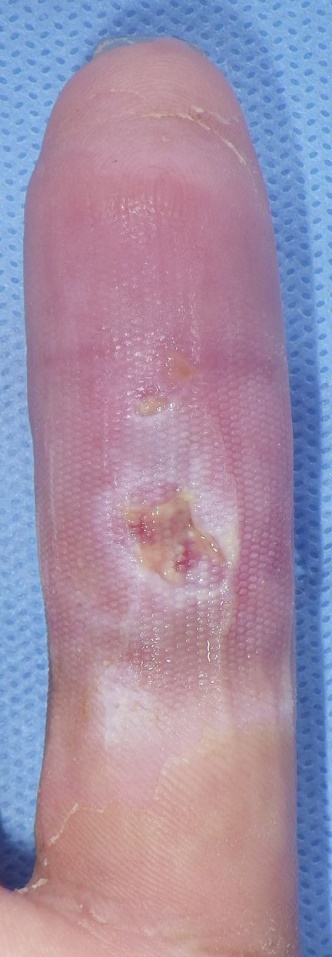 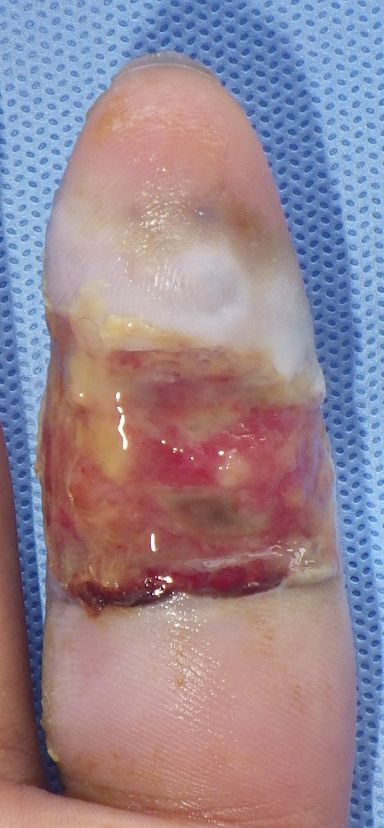 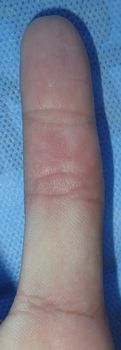 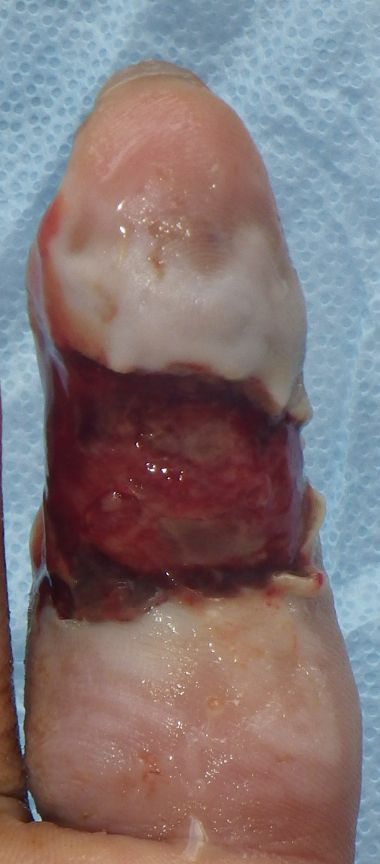 3日後
7日後
18日後
初診時
890日後
5歳男：7日前，ドアに指を挟まれ不全切断。指切断が必要と言われ，ネット検索して当科へ
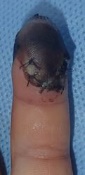 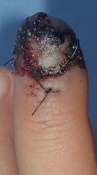 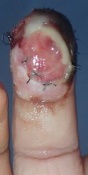 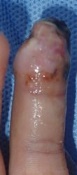 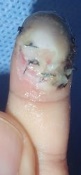 初診時の状態
5日後
10日後
26日後
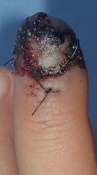 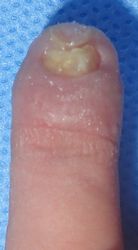 初診時
118日後
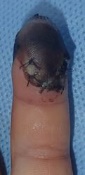 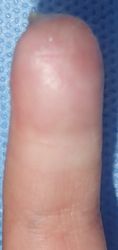 118日後
初診時
1歳女：環指・小指不全切断6日前に受傷。指切断が必要と言われた。
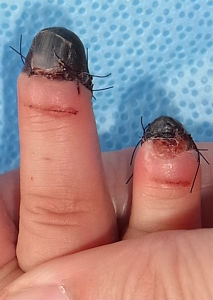 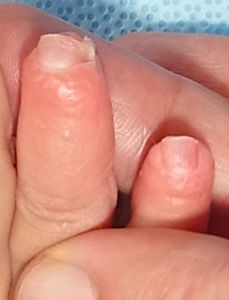 初診時
37日後
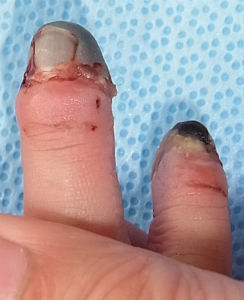 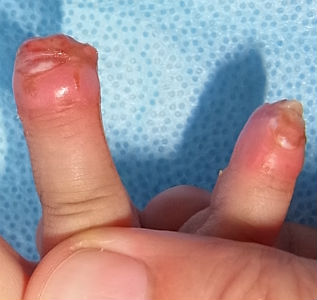 6日後
13日後
顔面裂傷：小児はテーピングで
ハイドロコロイドを併用
ハイドロコロイドの上に紙絆創膏を貼り，創縁同士を引き寄せる
創縁両側にハイドロコロイドを貼付
絆創膏より強固に固着
血液・浸出液があっても剥がれにくい
閉創する
3～4日間は剥がれず，しっかり固定できる
3歳11ヶ月女：幼稚園で転倒
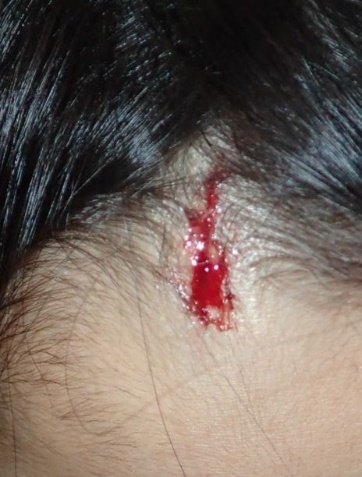 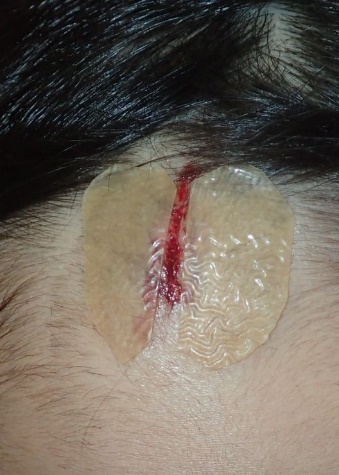 幼稚園で転倒。
創縁両側にハイドロコロイドを貼付。
ハイドロコロイド同士を絆創膏で寄せて閉創する。
血腫予防のために，さらに圧迫。
初診時
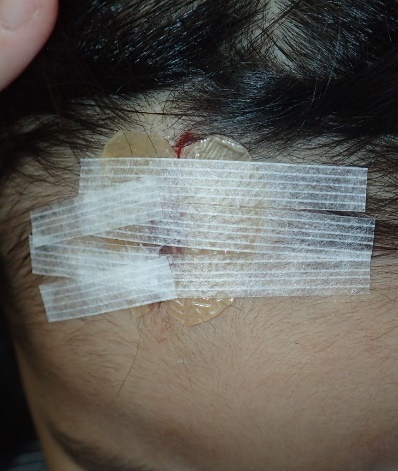 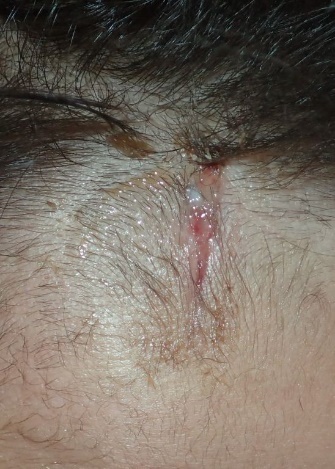 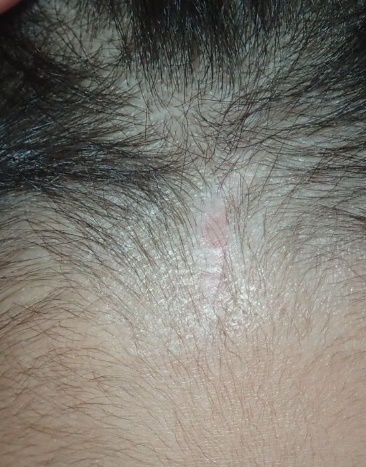 テーピング
3日後
49日後
3歳4ヶ月女：幼稚園の階段で転倒
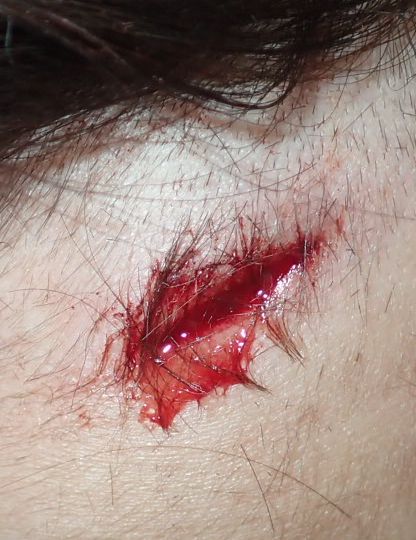 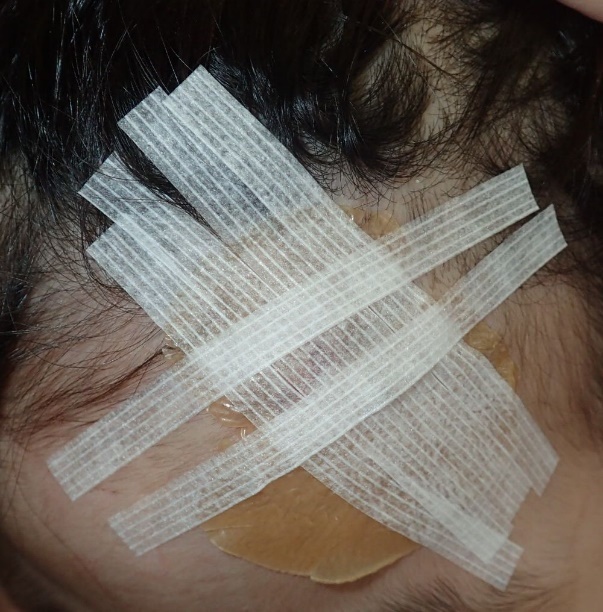 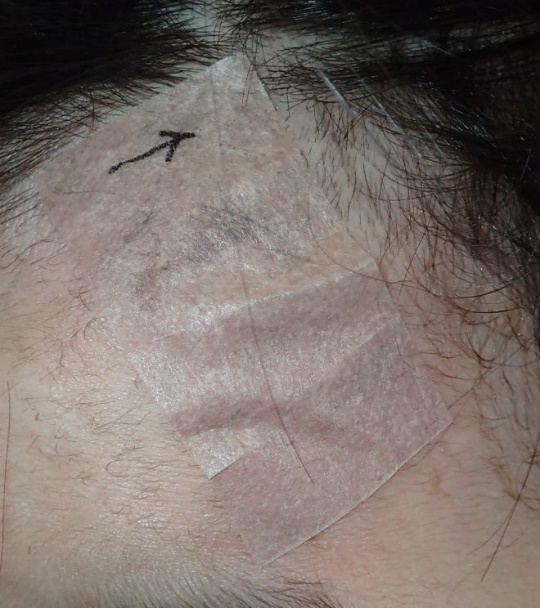 初診時
テーピングを指導。毎日張り替えて1ヶ月間続けるよう説明。
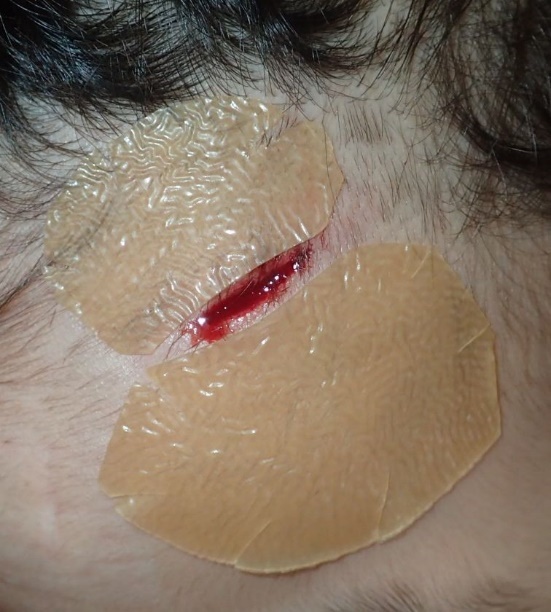 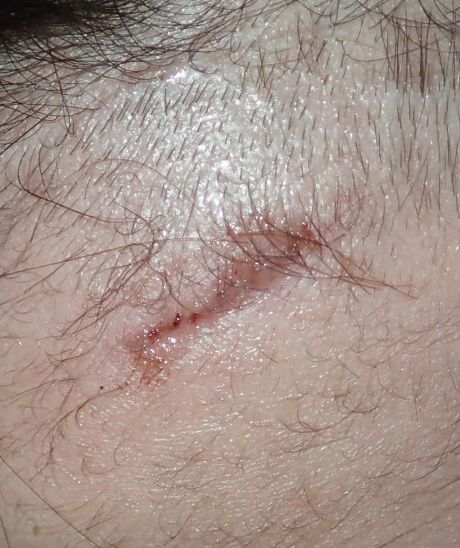 2日後
熱傷治療の流れ
水疱あり？
Yes
水疱膜除去
No
【創面被覆】ラップ orプラスモイスト
翌日除去・洗浄
発熱あり？
Yes
抗生剤投与
No
No
上皮化？
Yes
ドレッシング終了・遮光
1歳女：カップ麺で顔面・胸部熱傷△△大学病院形成外科受診し，軟膏ガーゼ治療。痕が残ると説明され，治療に不信感をいだき，ネットで検索。
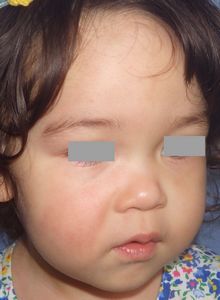 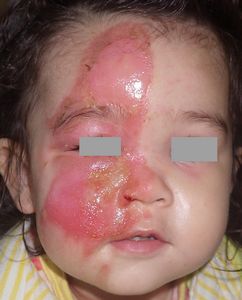 41日後
1日後
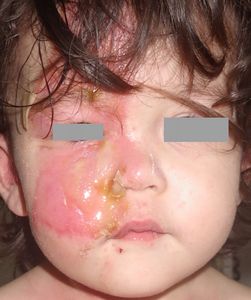 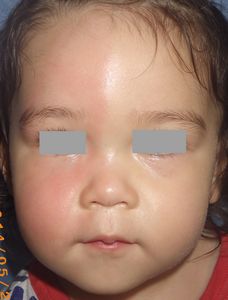 初診時
14日後
36歳女：揚げ物油による上肢熱傷180℃の油の入った業務用フライヤーに左腕が入った。直ちに当院ER受診。2日後に当科受診。
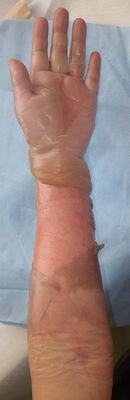 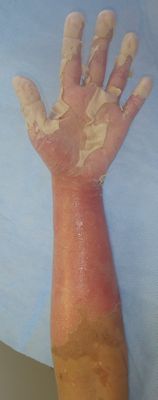 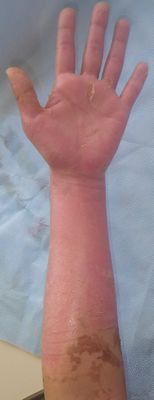 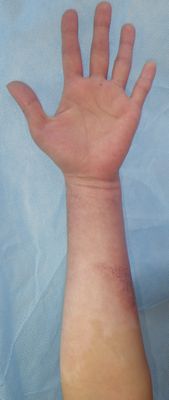 初診時
8日後
11日後
24日後
50歳女：揚げ物油による下肢熱傷
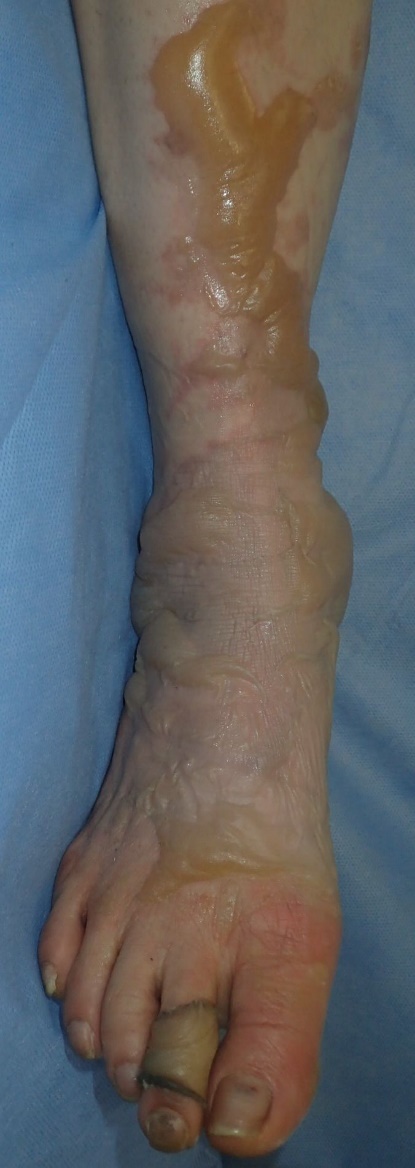 天ぷらを揚げていて鍋をひっくり返し，右下腿～足背に熱傷受傷。
当院ERに救急搬送。ワセリンを塗布したプラスモイストで創部を被覆。
痛みがなくなり，歩けるようになったため帰宅。
翌日，当科受診。穴あきポリ袋と吸収シートで創部を被覆。
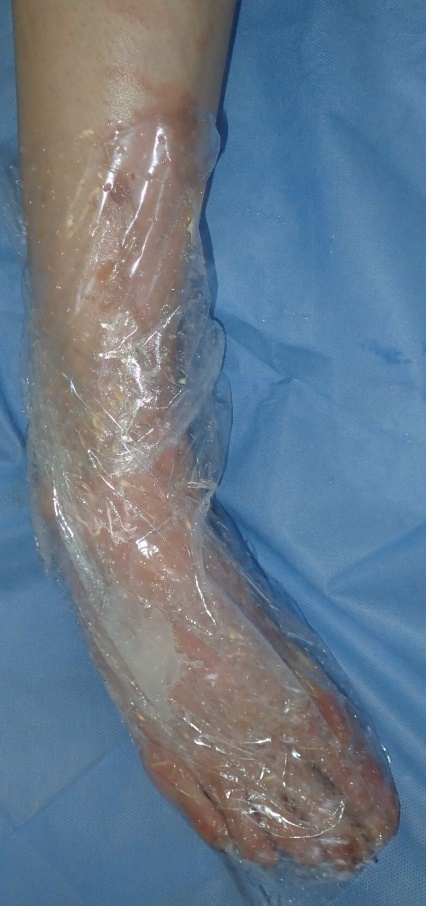 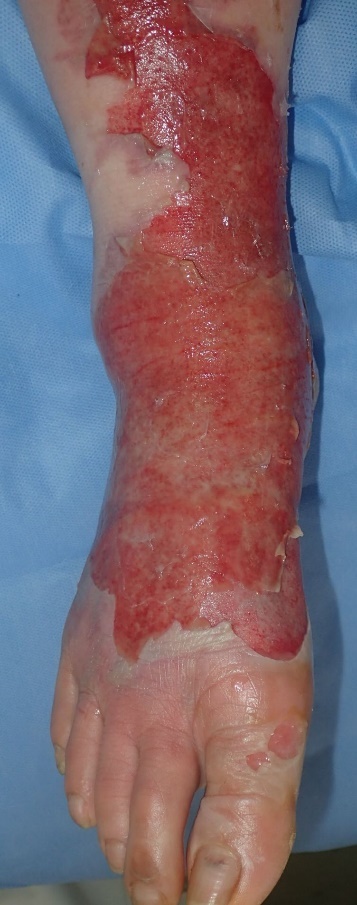 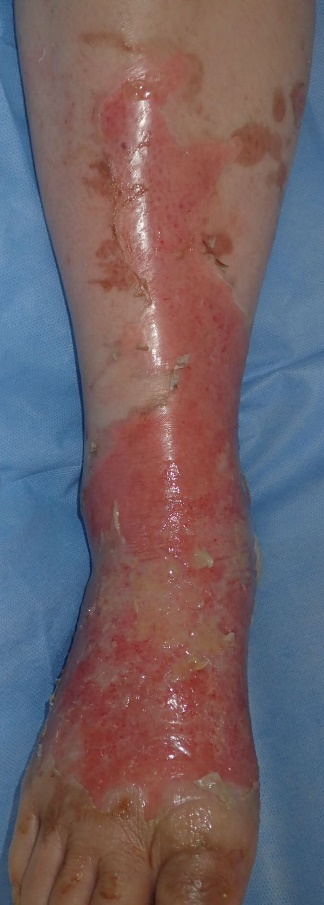 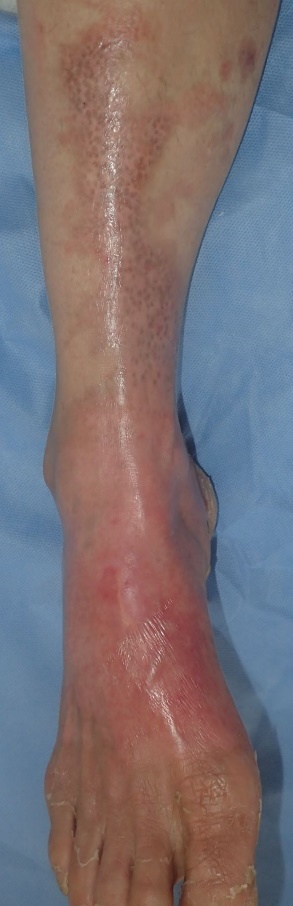 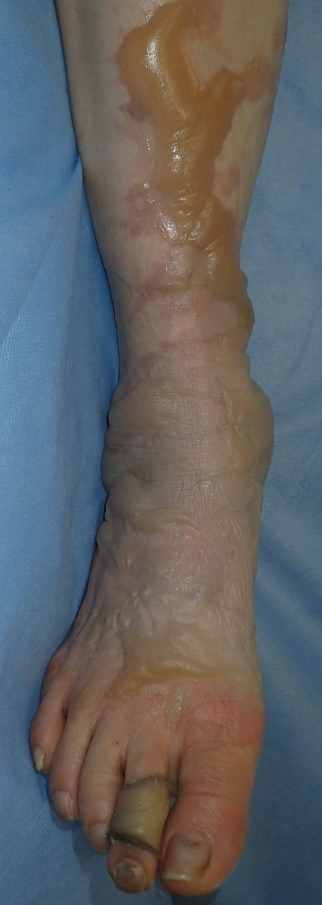 19日後
初診時
穴あきポリ袋
3日後
7日後
26歳女：手背3度熱傷
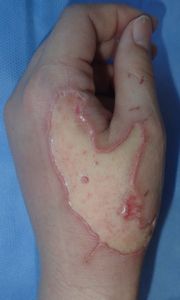 お菓子作り中に溶かしたキャラメルが左手にかかり熱傷受傷。
〇〇病院救急室を受診して軟膏とガーゼで治療。
翌日，△△スキンクリニックを受診。ユーパスタが処方された。
数日前，「皮膚移植が必要なので大学病院に紹介します」と説明された。
入院できないため，ネットで熱傷治療について検索。
受傷6日後，当科受診。直ちに局所麻酔下に切開。アルギン酸塩被覆材で止血。
翌日からは褥瘡パッドで被覆。
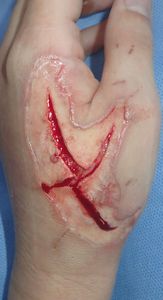 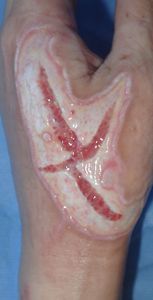 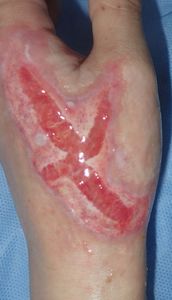 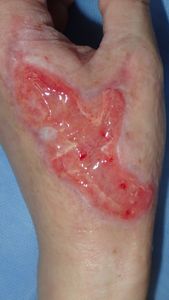 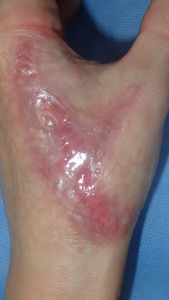 25日後
33日後
7日後
75日後
初診時
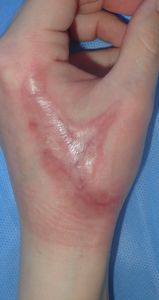 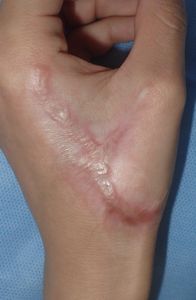 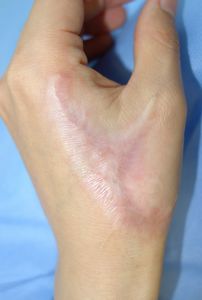 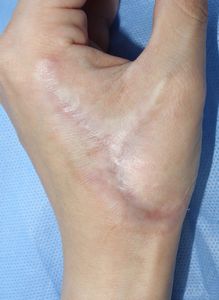 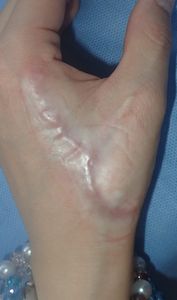 630日後
567日後
322日後
117日後
448日後
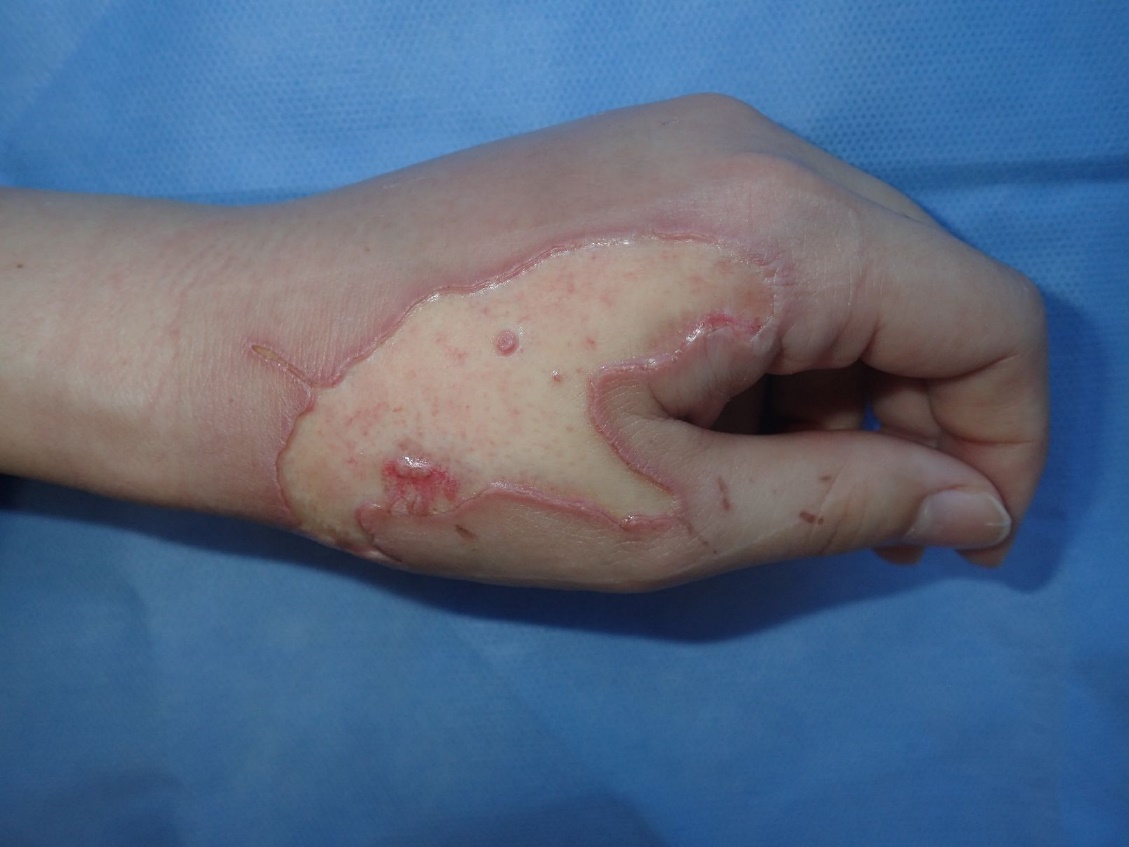 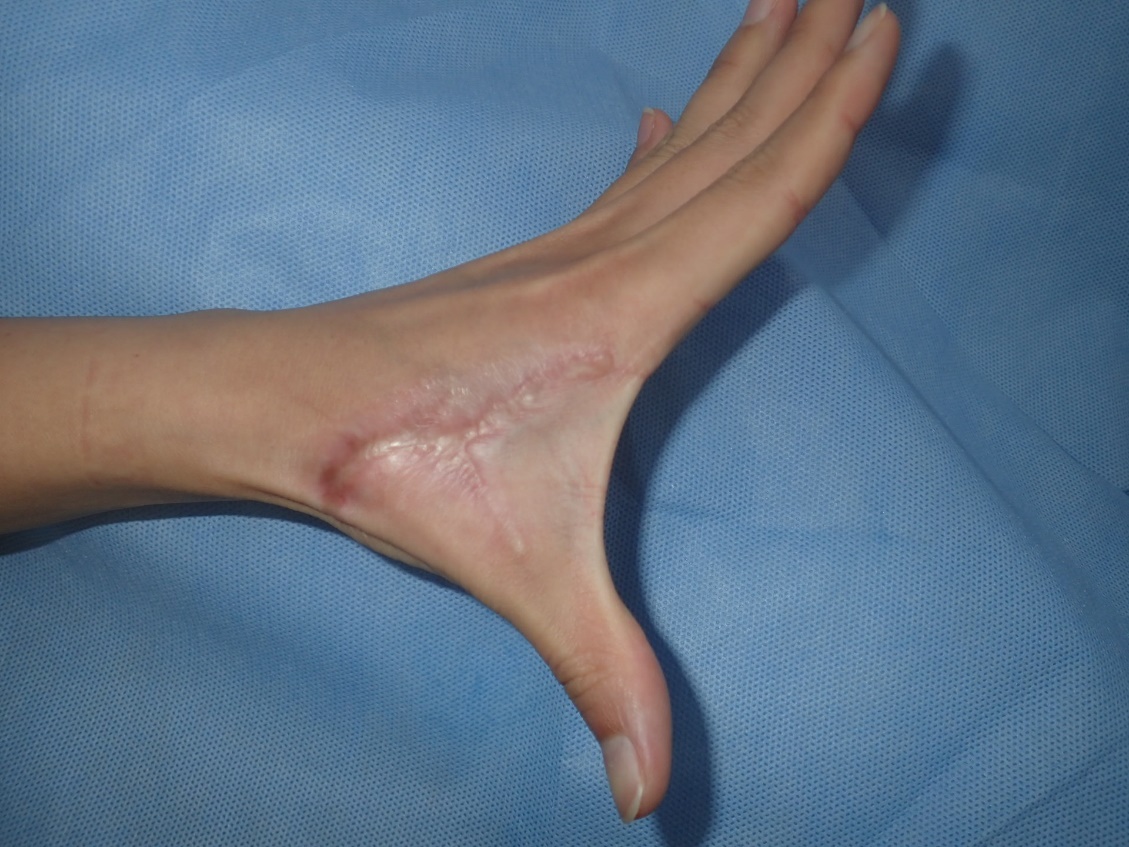 567日後瘢痕拘縮なし・運動障害なし
初診時
83歳男：胸腹部熱傷ゴミ焼き中に衣服に引火して熱傷受傷。病院嫌いで，冷湿布を貼って様子を見ていた。受傷12日後，当院内科に血圧の薬を貰いに来て熱傷が発覚。入院となった。
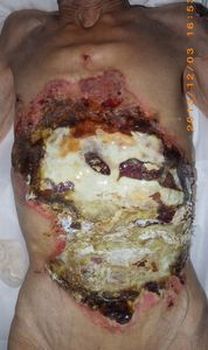 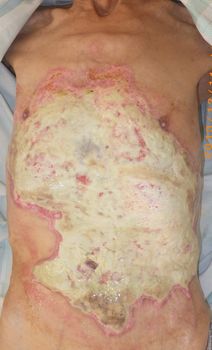 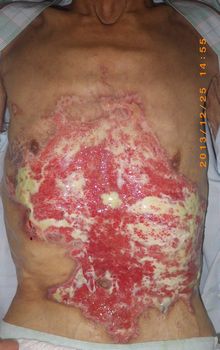 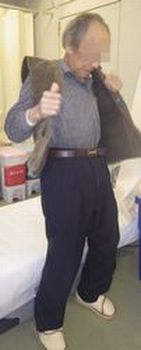 初診時
7日後
22日後に歩いて退院。
以後は家族が褥瘡パッドで治療。
1ヶ月に1回の頻度で通院。
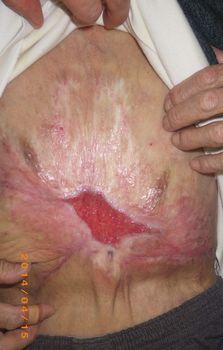 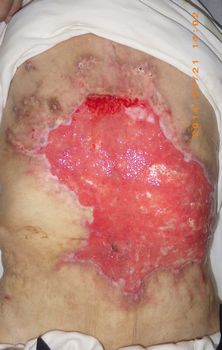 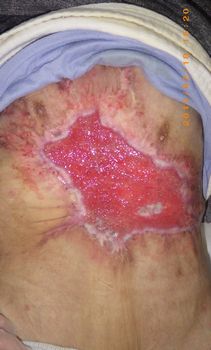 49日後
77日後
102日後
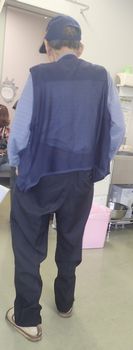 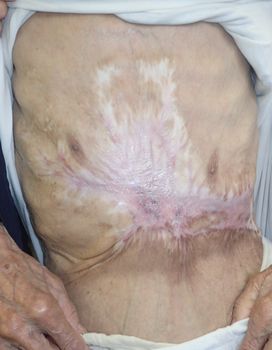 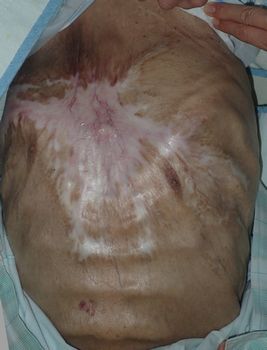 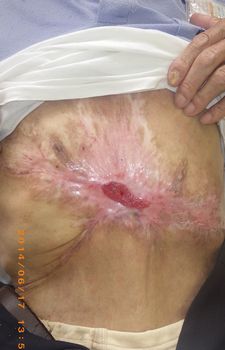 196日後
547日後
765日後
外傷治療・熱傷治療：ひとくちメモ
被覆材＝「傷のパンツ」
パンツ(下着)は汚れたらその都度取り替え，汚れていなくても一日一回は交換する。被覆材の交換はこれと同じと考える。
洗浄はテキトーで良い。汚れていなかったら洗わなくてもいい。
石鹸で洗うのはご法度！ 傷が深くなる。
無理に「洗って異物除去」しない。洗って取れそうにない異物は，きちんと局所麻酔をして除去。
顔のヤケド上皮化後の遮光は，実は必要ないようだ。数年後に診察すると，日焼けさせても傷跡は残っていない。
少し深いすりむき傷は，上皮化後にハイドロコロイドで遮光した方が速く目立たなくなる。
裂傷の抜糸後のテーピングは必要。
ヒルドイドソフト®，アットノン®は有害無益！
「化膿している状態」と「化膿していない状態」を明確に区別する。両者の分かれ目は疼痛と発赤の有無。
動物咬傷の治療
2歳10ヶ月女
自宅の犬に口唇を噛まれ，当院救急外来受診。
担当医は創洗浄後に，ステリストリップで創閉鎖。経口抗生剤を処方。その夜，高熱。
翌日当科を受診。
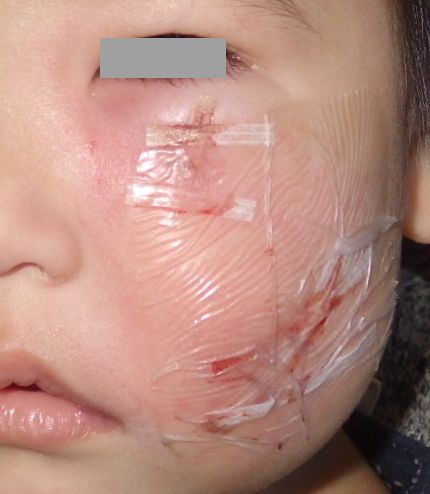 1歳7ヶ月男
自宅の犬（マメシバ）に左頬部を噛まれ，当院救急外来受診。
当直医は浅い咬傷と判断し，創洗浄後にステリストリップで創縁を閉じ，フィルムで密封。抗生剤処方。その夜，高熱。
翌日，当科を受診。
動物咬傷：感染例に共通しているもの
創洗浄，抗生剤投与は全例で行われている。
縫合したり，絆創膏で創を閉鎖している。
浅い傷だと考えて絆創膏で閉鎖。
深い傷なので縫合しないと傷が治らないと考えて縫合
動物咬傷では，十分な創洗浄をしても感染を予防できない。
抗生剤に感染予防効果はない。
受傷時に牙と一緒に口腔内細菌は創深部に入っている。細菌が既に入っている創の表面を閉鎖すると深部は閉鎖腔になり，細菌が増殖して感染する。
感染させないためにはドレナージ
太目のナイロン糸(縫合糸，手芸用テグス)をこより状にする。
咬創内に挿入。頭が丸いので痛くない。
絆創膏で固定し，プラスモイストなどの吸収体で被覆。
犬咬傷では1～2日間，猫咬傷では2～5日間留置(猫の牙は細くて長いため)。
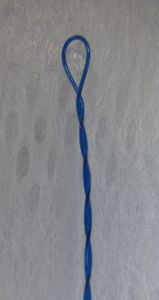 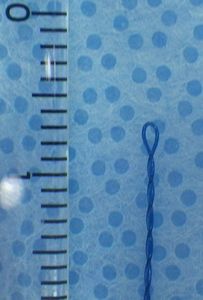 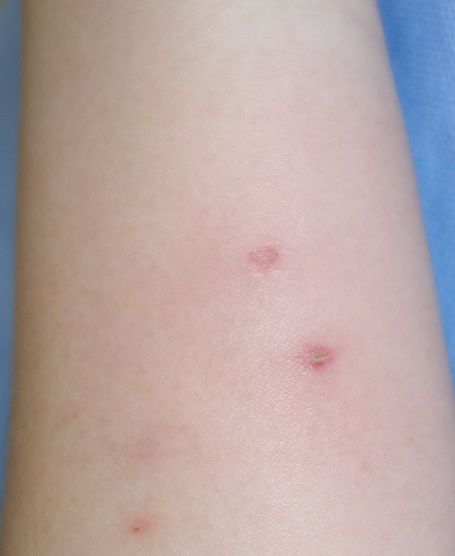 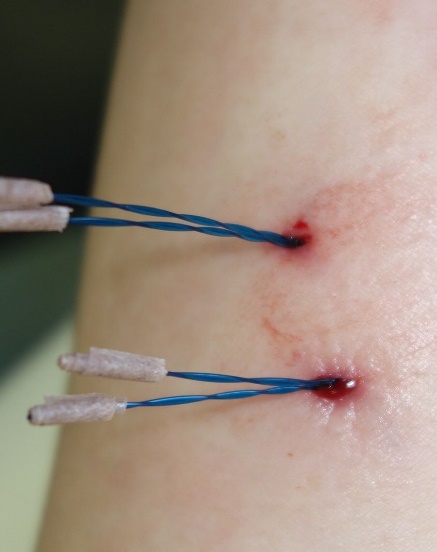 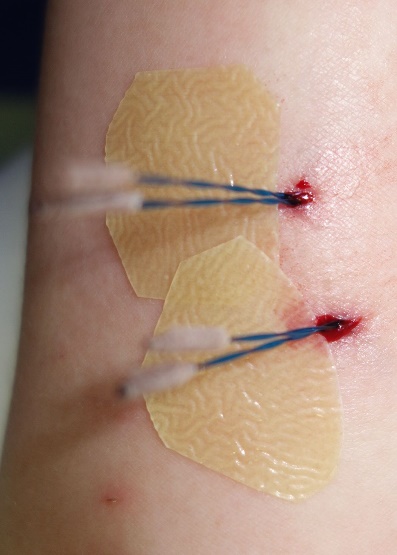 前腕猫咬傷（前日に噛まれた）
ハイドロコロイドを貼って土台にする
ナイロン糸挿入
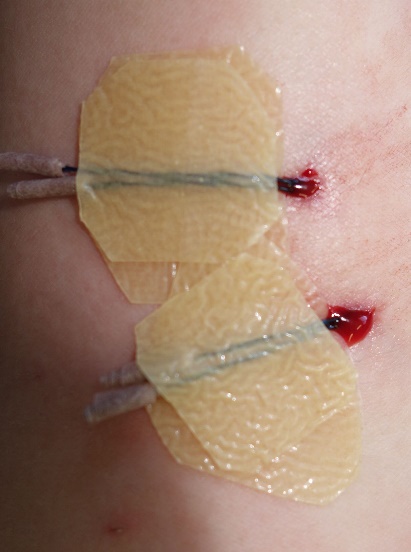 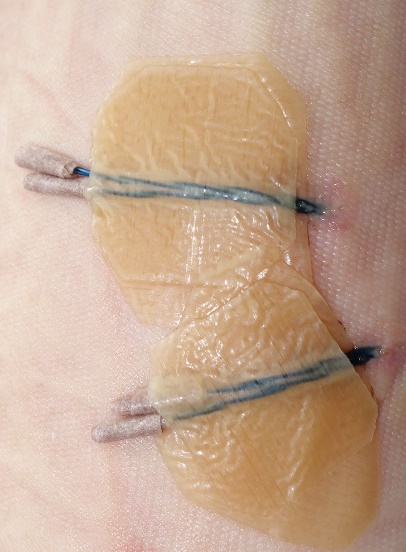 もう一枚，ハイドロコロイド貼付
2日後でも剥がれていない
乾燥肌(？）の治療
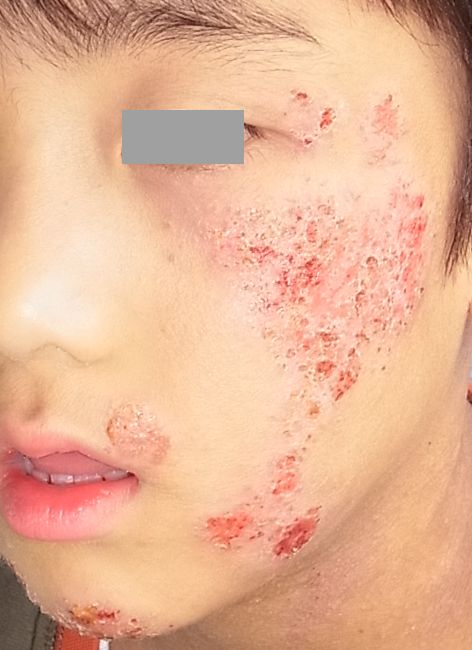 6歳8ヶ月男
幼児期からアトピー性皮膚炎で数カ所の皮膚科に通院。ステロイド軟膏，ヒルドイドソフトなどが処方された。
3年前から脱ステロイド治療の皮膚科に通院。
先月，「アトピーは治っているので通院の必要はない」と説明され，通院終了。
痒みがひどくいつも顔をかきむしっているため，両親がネットで検索し，当科を受診。
とりあえず，ハイドロコロイドで被覆してみたら，痒みはすぐに治まった。
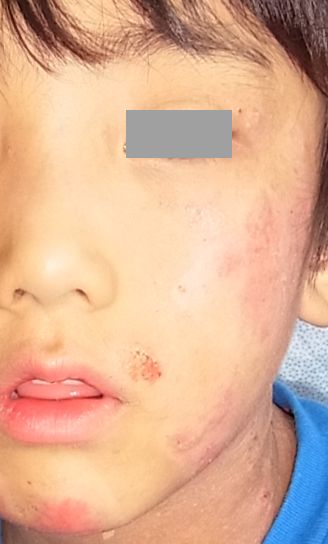 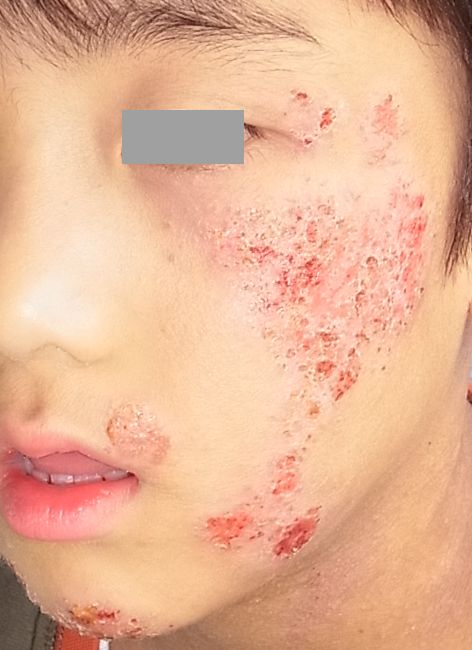 16日後
233日後
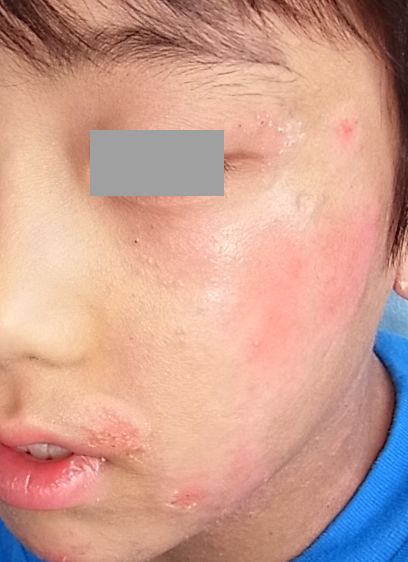 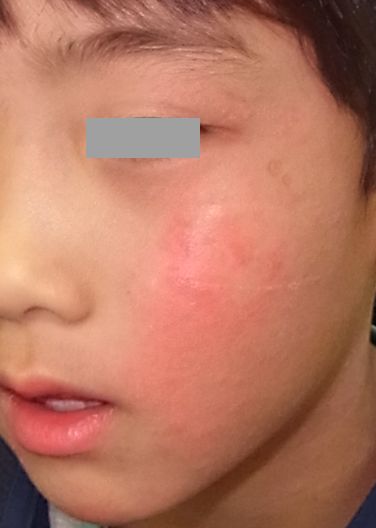 5月8日
3日後
アトピー性皮膚炎
33歳男
19歳ころから下顎部の湿疹。
複数の皮膚科医院，大学病院皮膚科を受診。
どこでもアトピー性皮膚炎と言われ，ステロイド軟膏が処方されるのみ。
1年前から脱ステロイド療法の皮膚科に通院。
現在はステロイド軟膏は止められたが，顎の下の湿疹は治っていない。
ネットで調べて当科受診。
試しに，ワセリンを塗布したプラスモイストで被覆したところ，痒みがなくなった。
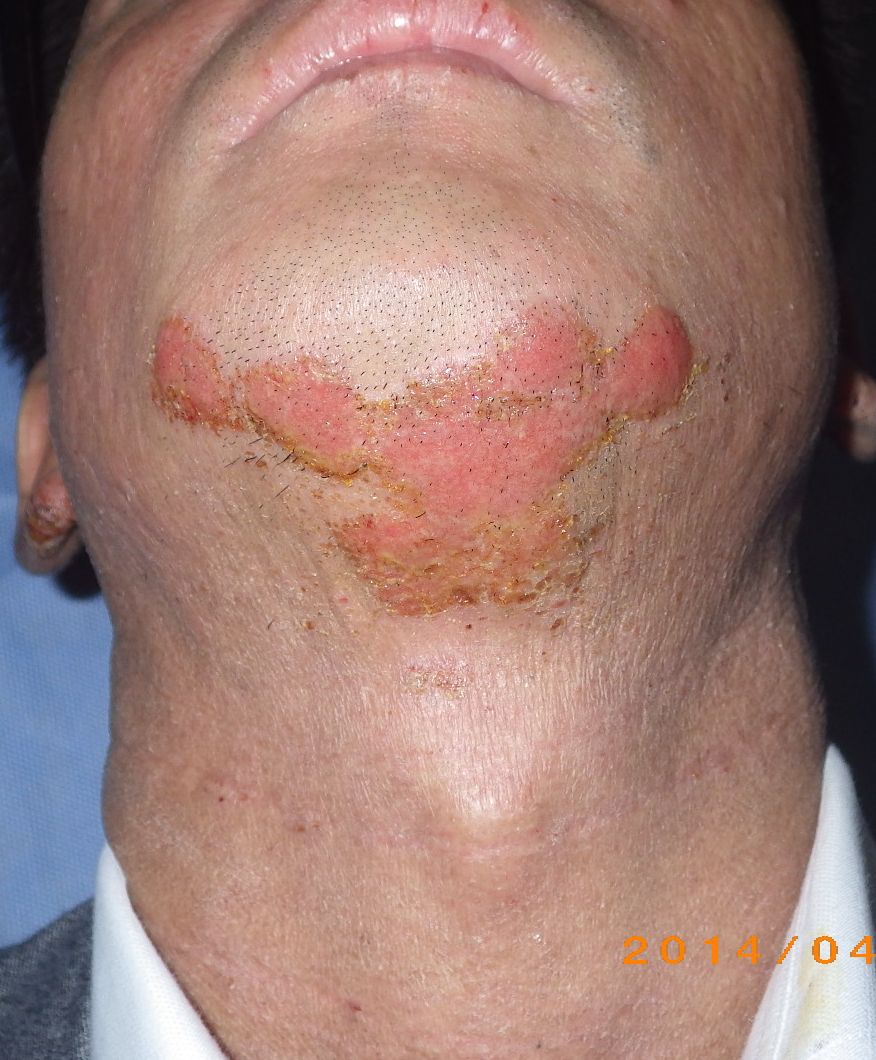 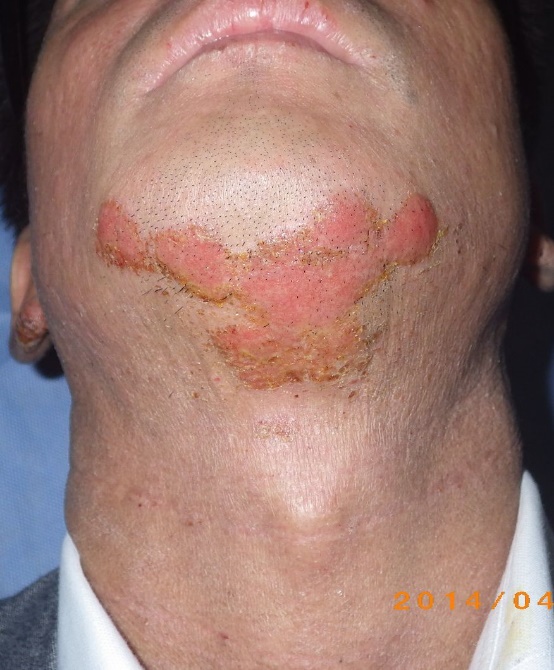 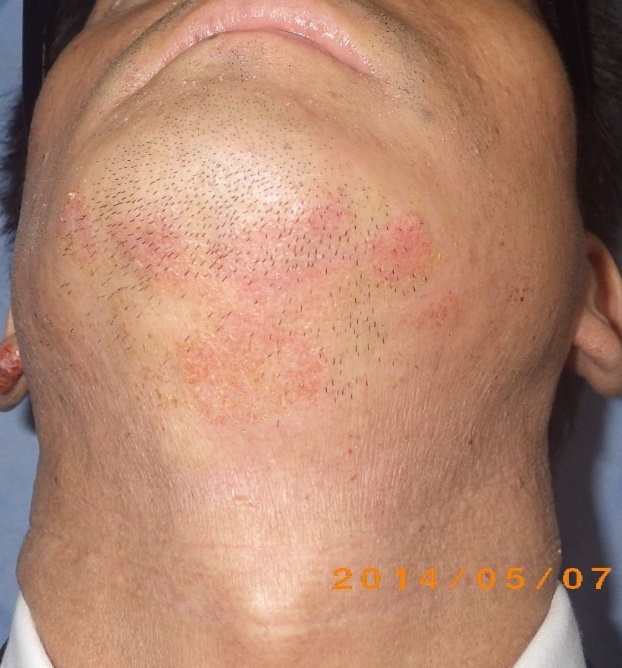 7日後
初診時
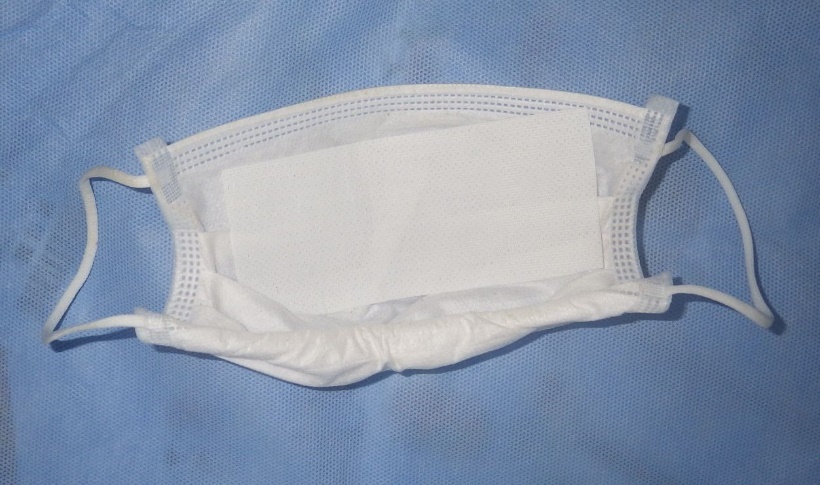 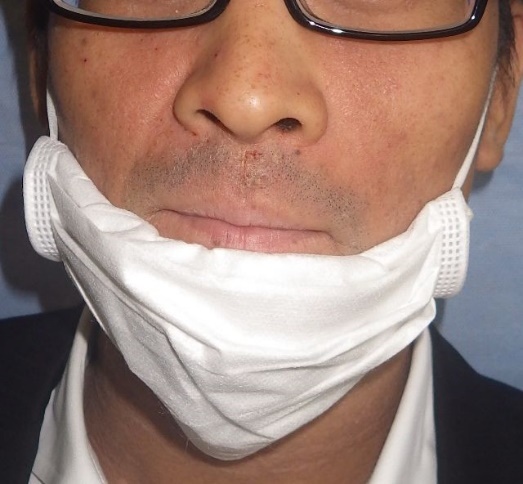 マスクの内側にプラスモイストTOPを貼付し
装着！
主婦手湿疹
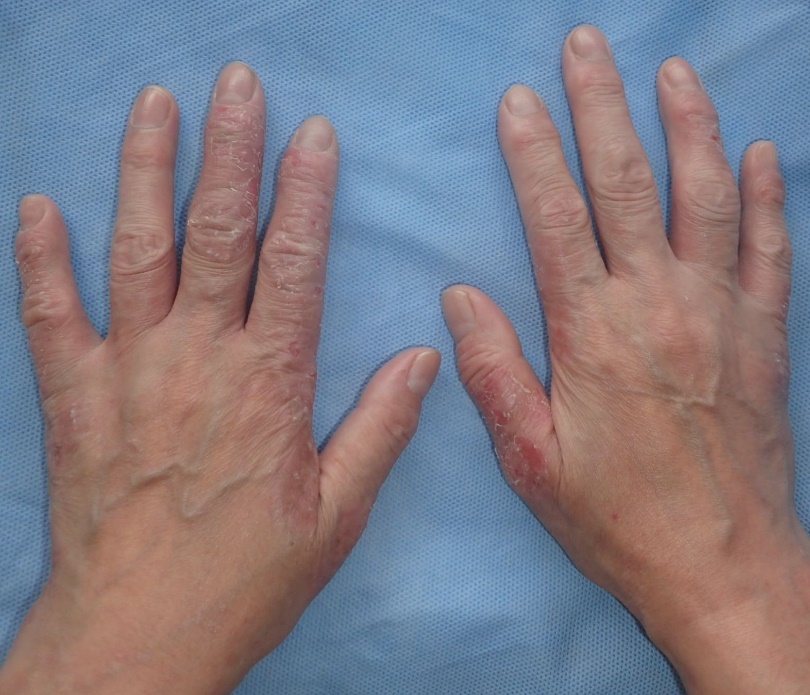 57歳女
5年くらい前から両手の手荒れ。
皮膚科医院数カ所を受診したが治らない。
現在はジフラール軟膏，亜鉛華軟膏，サリチル酸ワセリン軟膏が処方されている。
痒みがひどい。
試しにハイドロコロイドで被覆してみたら痒みは直ちに消失。
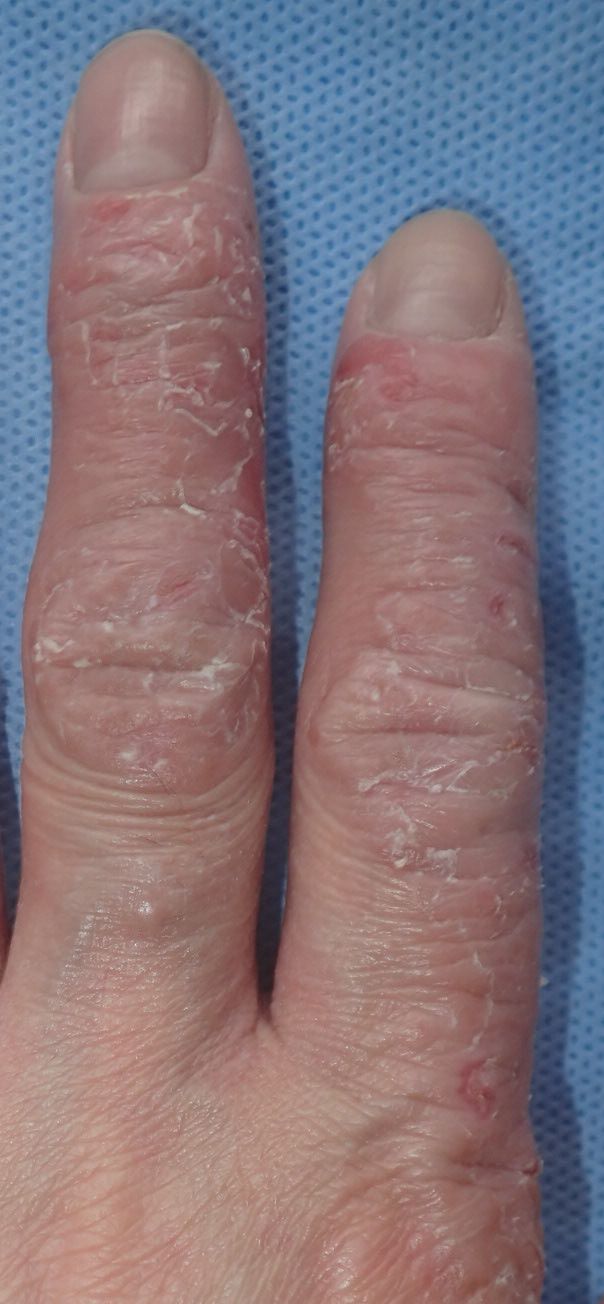 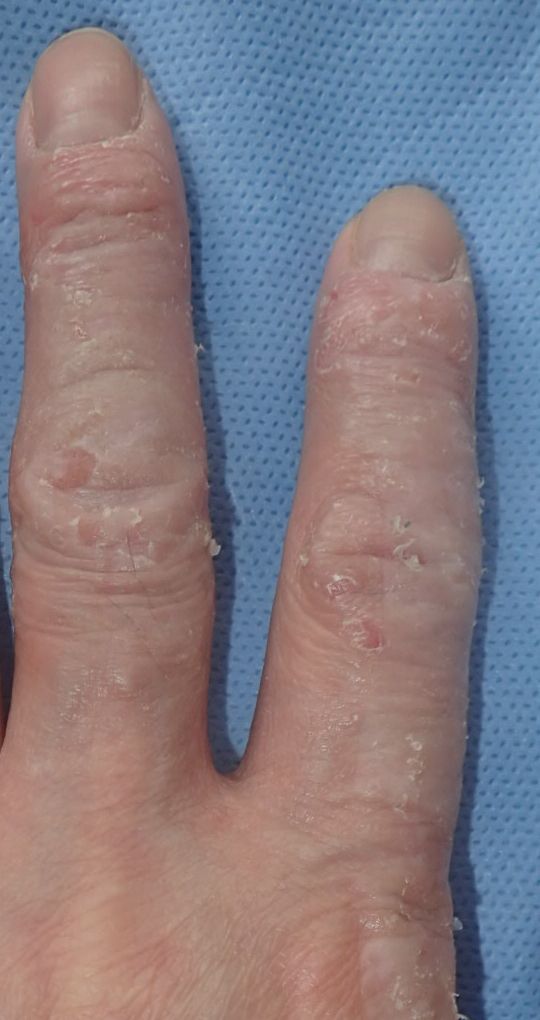 初診時
3日後その後はワセリン塗布のみ
乳児の頚部のただれ
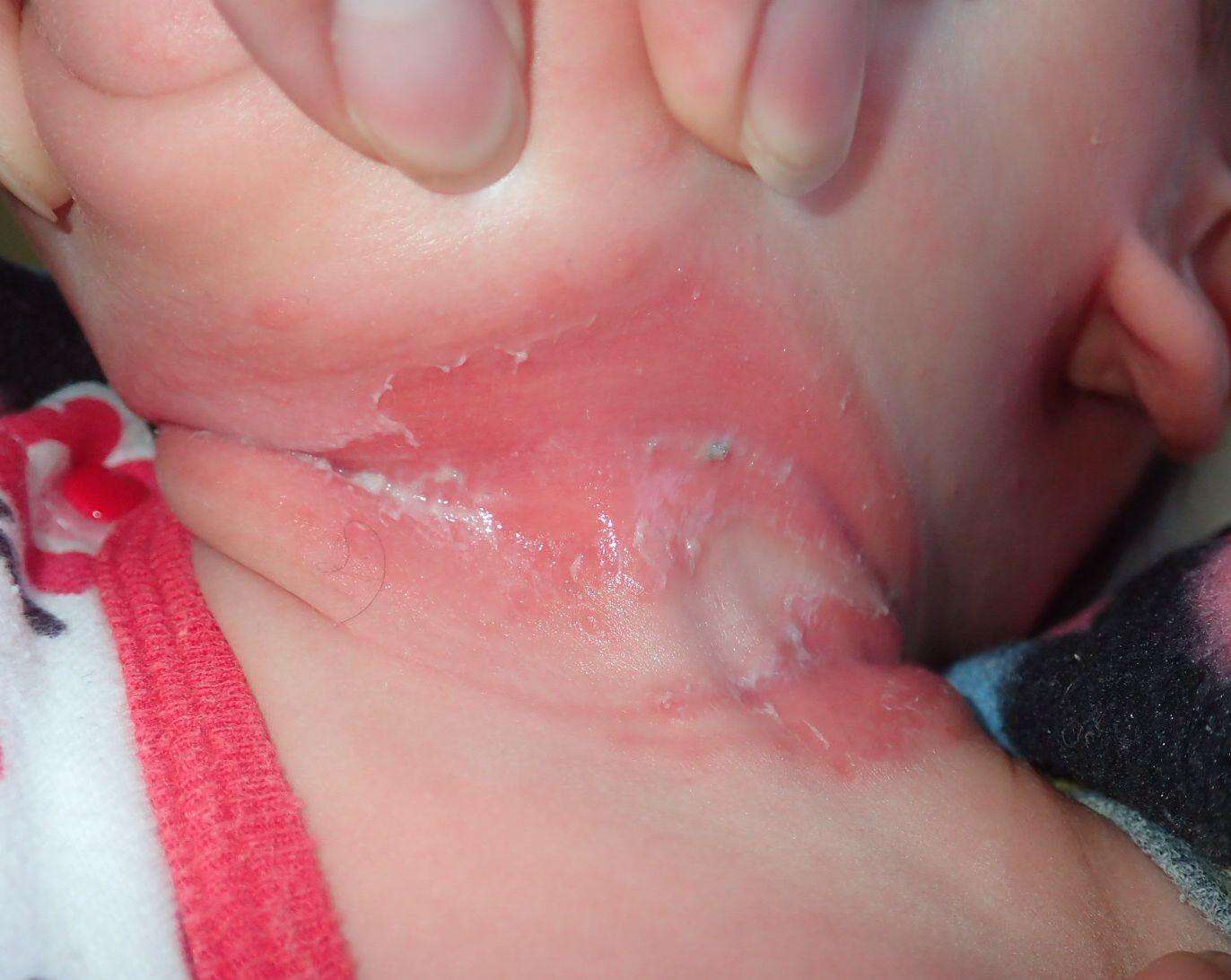 3ヶ月女
生後1ヶ月ころから首のシワの部分がただれてジクジクしてきた。
小児科を受診し，ステロイド軟膏，亜鉛華軟膏が処方されているが治らない。
患児の兄が当科通院中だったため受診。
プラスモイストDC®(アセモ・トビヒ専用プラスモイスト)を使用。その日から浸出液が減ってきた。
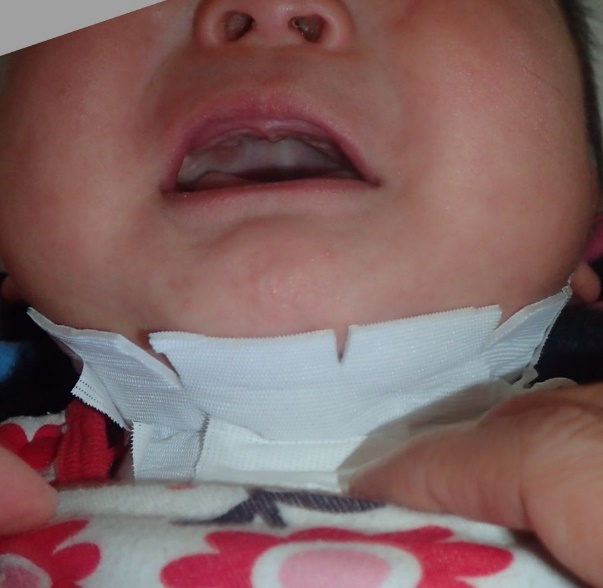 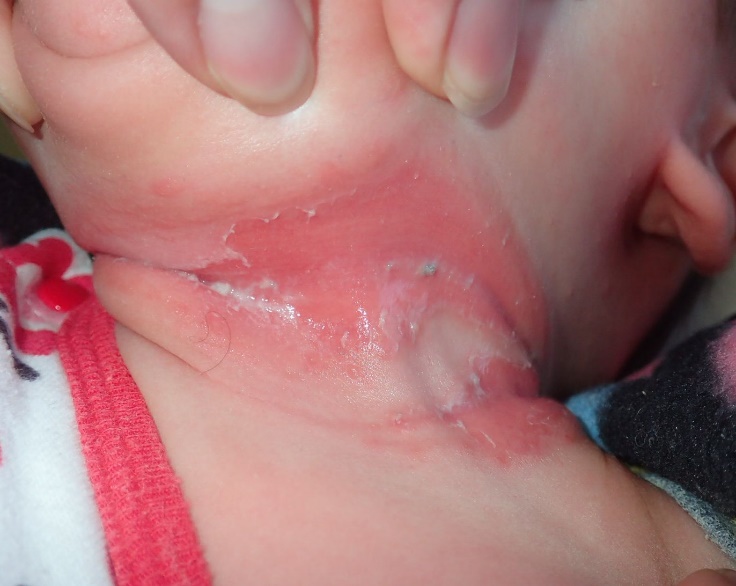 初診時
プラスモイストDC
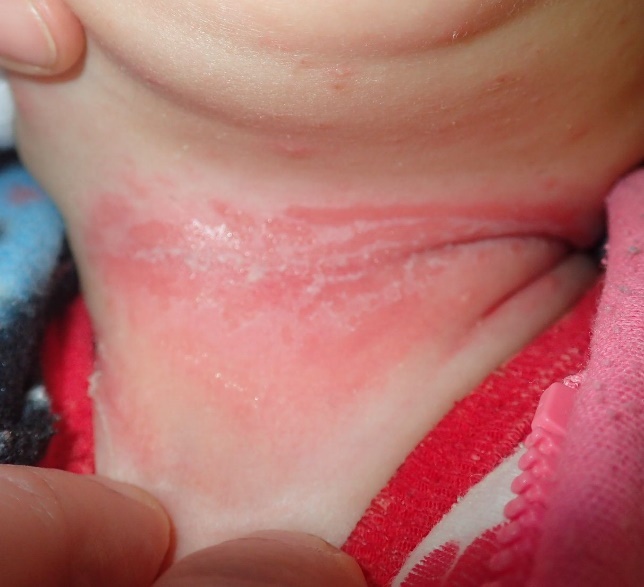 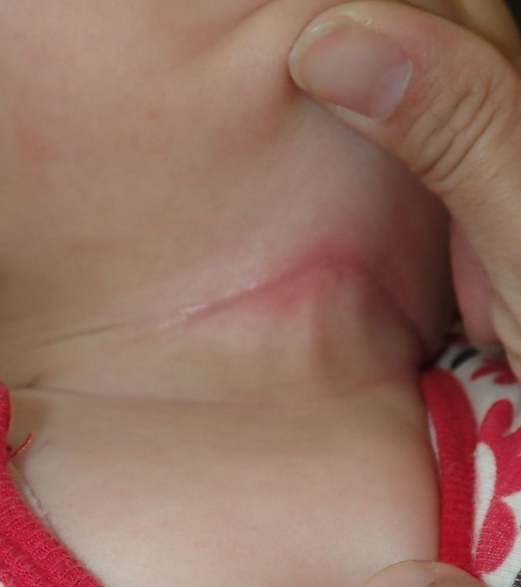 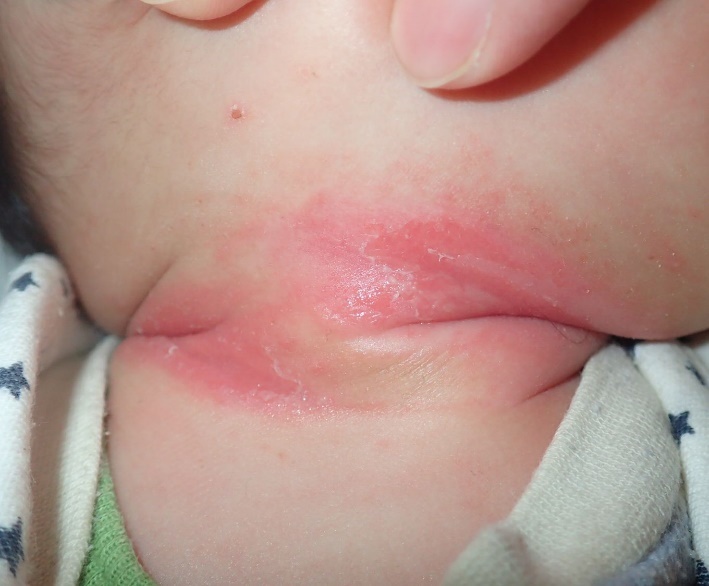 7日後
17日後
45日後
乳児湿疹
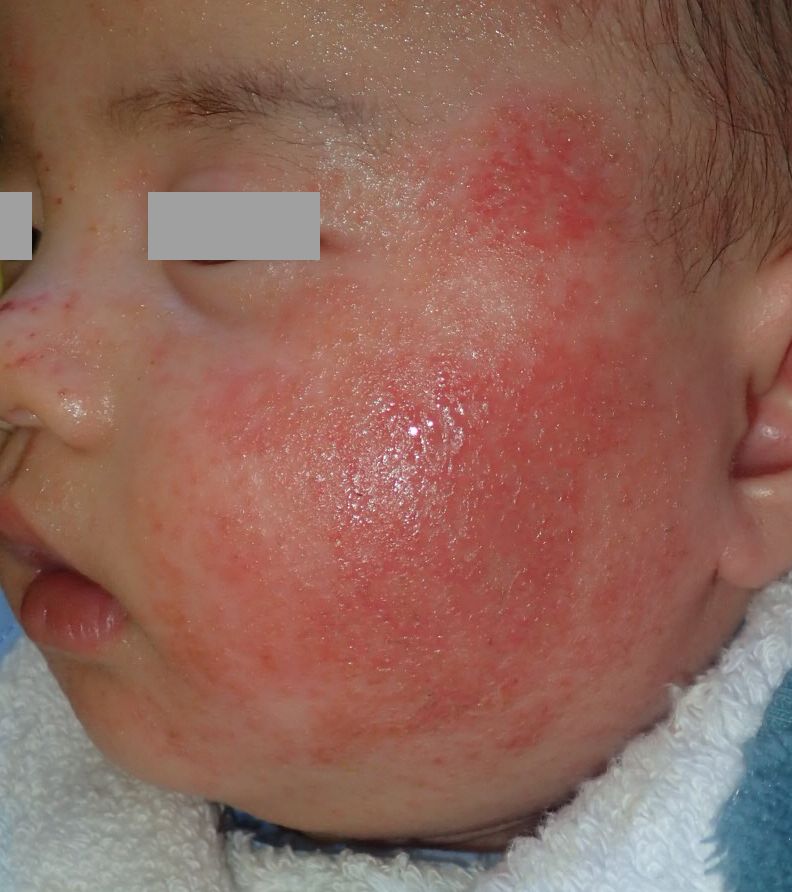 4ヶ月男
生後2ヶ月から顔全体に湿疹。近くの小児科医院を受診し，アズノール軟膏が処方されたが，かえって悪化した。
皮膚科医院を受診し，石鹸でよく洗った後にビトラ軟膏を塗布するよう説明されたが，更に悪化。
父親は以前から湿潤治療を知っていたため，当科を受診。
合成界面活性剤(ボディソープ，シャンプー，保湿クリーム)の使用を止め，ワセリンを頻回に塗布するように説明。
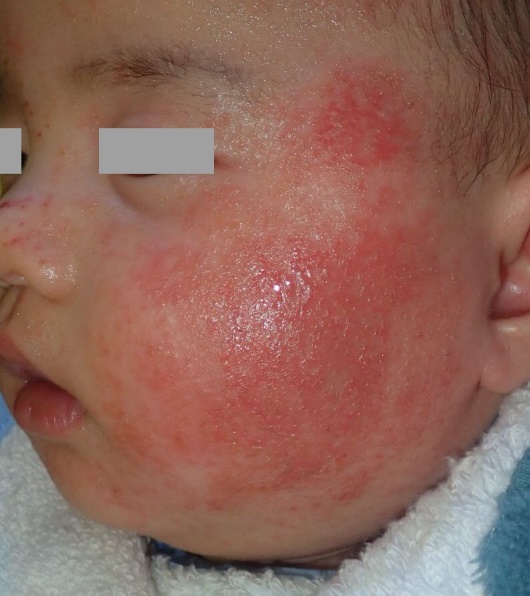 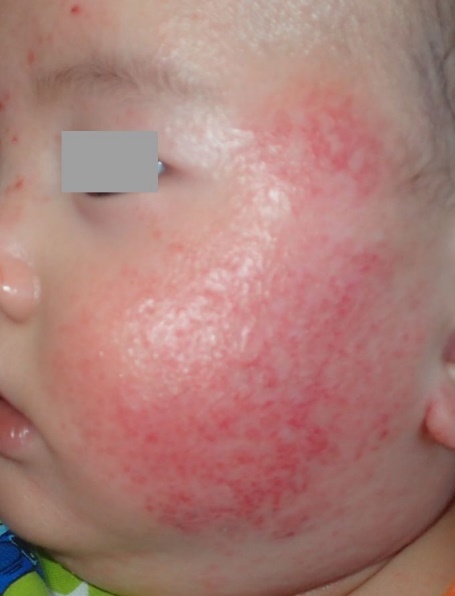 初診時
22日後
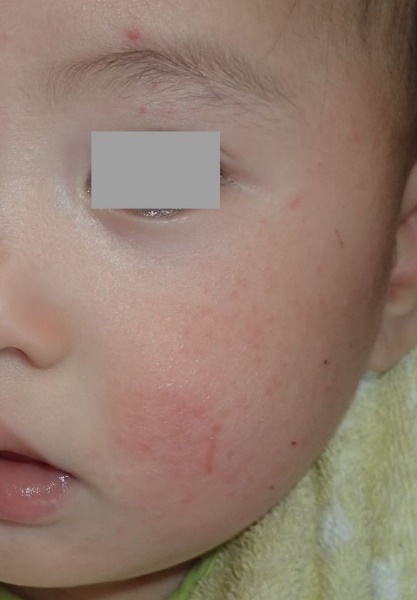 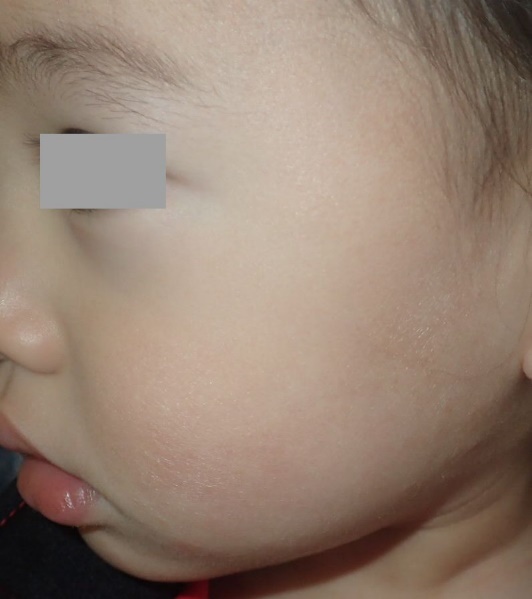 107日後
406日後
インチキ薬の華麗なる世界
外傷治療薬，熱傷治療薬への疑惑
塗布・噴霧すると痛みを訴える薬がある
フィブラストスプレー®，ゲーベンクリーム® ，アクトシン軟膏®など
保湿剤なのに乾燥肌に塗るとピリピリ痛い
尿素クリーム，ヒルドイドソフト®など
合成洗剤と同じ成分が含まれている軟膏が多い
これらは効能書きにも取扱説明書にも書かれていない。
自分で確かめるしかない！
どうやって？
痛い薬の痛さを知るには？
動物は痛さを教えてくれない。
他人に実験台になってもらうわけにいかない。
自分の体で実験するしかない。
麻酔して傷を作れば痛くないが，痛さはわからなくなる。
「ガムテープを貼って剥がす」を同じ部位に30回繰り返す。
5×2センチの「皮膚損傷」完成！
2分し，一方だけに薬剤を塗布し，塗布しない側と比較。
こちらはコントロール
意図的自傷行為と実験風景
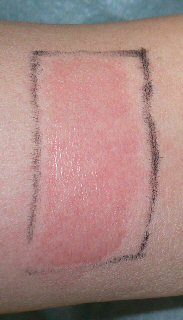 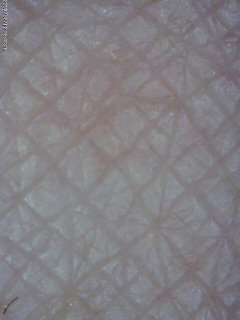 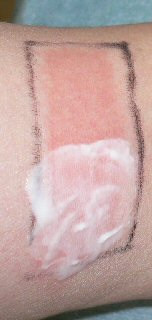 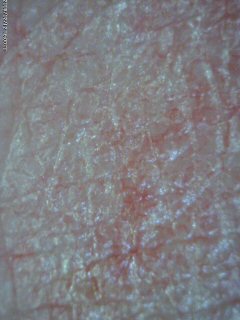 正常な皮膚（60倍）
［ガムテープ貼って剥がし］を30回したあと
半分だけ軟膏塗布
結構，痛々しい
アシナガバチに刺された痛みに匹敵！大人でも泣きそうになった！
最凶・最悪級！
King of「薬のクズ」。処方する医者は「人間のクズ」
痛い薬剤・痛い軟膏
フィブラスト・スプレー®
激しい鈍痛が10分以上続く。48時間で潰瘍は深くなった。
まさに「薬のクズ」
ゲーベンクリーム®
塗布直後から鋭い激痛。24時間で潰瘍は深くなった。
まさに「薬のクズ」
アクトシン軟膏®
カデックス軟膏®
激痛ではないが，鈍痛が地味に続く。48時間で傷は深くなった。
マイルドな痛みがジワジワ続く。48時間で傷は深くなった。
ユーパスタ®
合成界面活性剤の怖さ
化粧品，軟膏類のクリーム問題
化粧品売り場のお姉さんが顔に怪我をして受診。
治療のために化粧を落としてもらった。
小ジワ，シミ，ソバカスが多く，明らかに老化している。
しかし，老化しているのは顔と手の皮膚だけ。背中の皮膚は若々しい。
ヒルドイドソフト®（保湿剤）で痛みを感じる患者が結構いる。
合成界面活性剤
ハンドクリームは塗るとスベスベだが，クリームを落とすと肌はガサガサ。
アトピー性皮膚炎の乳児で，ボディソープ（弱酸性〇〇を含む）とシャンプーを止めさせるだけで完治する例がかなりある。
女性より男性の肌の方がきれいで若々しい。
界面活性剤とは何か？
化学的には
親水基と疎水基を持ち，水と油を混じり合わせる物質。
天然由来，合成
自然界の界面活性剤
卵白，肺のサーファクタント，サポニン，ペプチド，リン脂質など
石油から合成した合成界面活性剤
台所用洗剤，ボディソープ，シャンプー，クリーム基剤の軟膏，化粧品の乳化剤全般，消火剤，殺菌薬，柔軟剤
機能
乳化，気泡，消泡，洗浄，柔軟，帯電防止，殺菌など
生体への作用
合成界面活性剤は強力な組織損傷作用を持つ。
どういう実験をしたらいいのか
合成界面活性剤の生体への影響をビジュアルに示す実験ができないか？
普通の石鹸で洗い落とせない油汚れを一発で落としたらインパクト大！
油性マジックを化粧品で落とす実験
実験方法
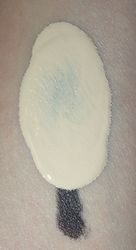 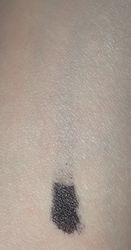 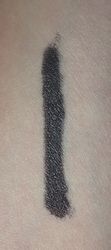 5秒後に拭き取る
腕や足に油性マジックでいたずら書き
半分だけ化粧品を塗布
油性マジックを5秒で落とせたら，「換気扇の油汚れ専用洗剤」よりも強力！
皮膚に塗ると角質表層の皮脂を変性させ，角質を変性させる。
その結果，肌は荒れて老化する。
この化粧品が「肌の老化」の原因物質！
洗剤の洗浄力
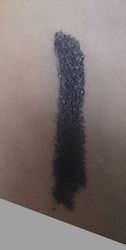 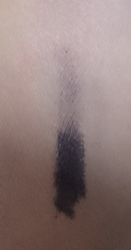 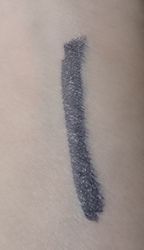 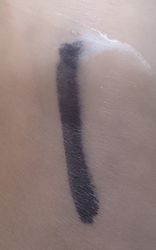 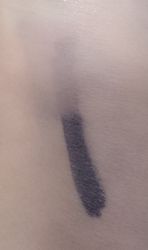 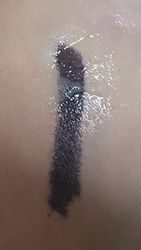 ガラスマジックリン®（原液）
ウルトラアタックNeo ® （原液）
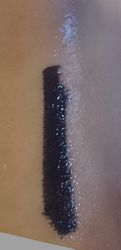 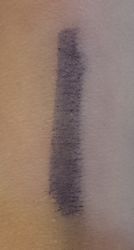 ファミリーキュキュット® （希釈）
化粧品の洗浄力
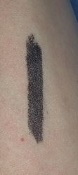 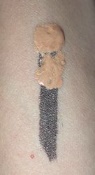 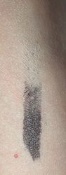 ディオール スノー ホワイトニング UVプロテクション®
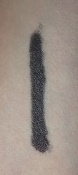 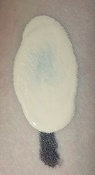 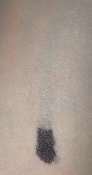 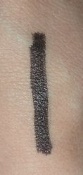 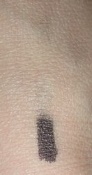 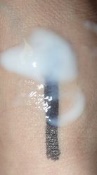 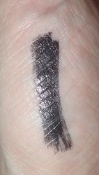 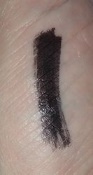 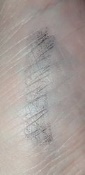 コスメデコルテ フューチャーサイエンスホワイト ローションセラマイザー®
ランコム リキッド ファンデーション タンミラクリキッド®
ビオレ さらさらUＶデイリーケアジェル®
[Speaker Notes: アンファミエ，ヴェレダ，カネボウ，クレ・ド・ポーボーデ，コスメデコルテ，コラージュ，資生堂，ソフティモ，ドクターシーラボ，ノブ，ファンケル，ポール＆ジョー，ママ＆キッズ，ロレアルパリ]
「油性マジック実験」の結果
国内外の100種類以上の化粧品（クリーム，ローション，ファンデーション，クレンジングクリームなど）で実験。
半数以上の化粧品が「希釈しないガラスマジックリン®」と同等の洗浄力を発揮した。
それ以外のものも「希釈したファミリーキュキュット® 」と同等以上の洗浄力だった。
肌に安全な化粧品はない！
肌のトラブル（シミ，シワ，ソバカス，毛穴・・・）の原因は化粧品！
あなたは，台所用合成洗剤を毎日顔に塗っている！
換気扇油汚れが落とせる医薬品
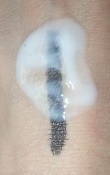 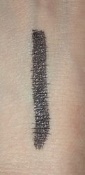 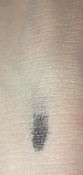 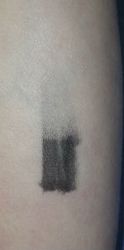 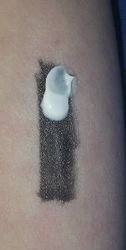 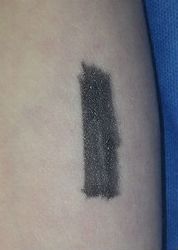 ヒルドイドソフト®
ヒルドイドローション®
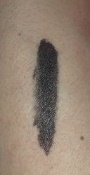 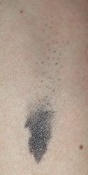 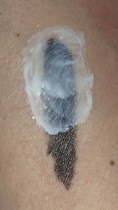 ゲーベンクリーム®
合成界面活性剤＝台所用洗剤
成分は合成界面活性剤
これは高校化学の知識
ヒルドイド® ，ゲーベン®は薬のクズ！処方する医者は医者のクズ！
高校化学の知識がある医者は処方しない（・・・はず）
ヒルドイド®，ゲーベン®は「クズ医者」判定に有用
高校化学の知識を忘却した医者が処方する薬だから
半分だけ消毒して全体をフィルムで覆う。1日3回消毒×3日間
イソジン®の破壊力
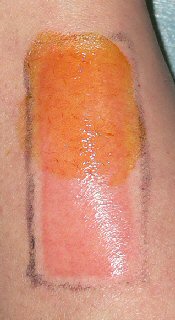 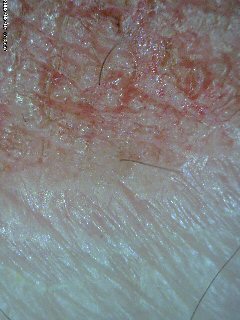 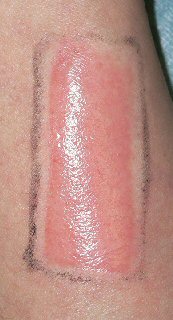 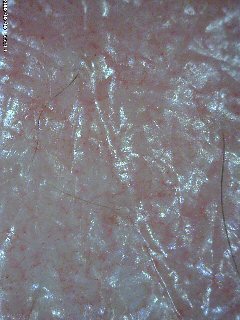 ガムテープ実験
60倍
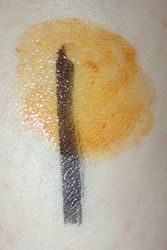 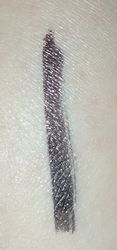 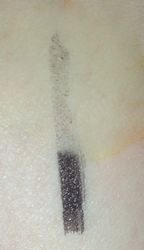 イソジンは傷を深くする
強力な合成界面活性剤を含んでいる
ポピドンヨード（イソジン® ）
消毒薬は
●感染は予防できず
●傷を深くする
動物咬傷では創消毒していたのに感染
消毒薬で滅菌できたという科学的データはない
消毒薬＝タンパク質変性剤
Burkholderia cepaciaはイソジン液内で増殖
イソジン®，ヒビテン®は合成界面活性剤を含む
人体細胞を選択的に破壊する薬剤
界面活性剤＝細胞破壊薬
人体に無害な消毒薬はない
創感染について
血腫があれば（傷がなくても）化膿する
右下腿打撲。次第に痛みが強くなり17日後，〇〇大学附属病院形成外科を受診。治療は必要ないと説明された。対応に不満を持ち，24日後，当科受診。著明な発赤と圧痛を認め，直ちに切開して大量の血腫を除去。痛みは消退。
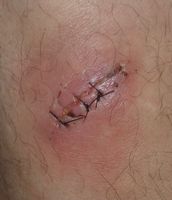 右膝蓋部外側を裂傷。直ちに〇〇病院整形外科を受診し縫合。以後，毎日通院しているが，痛みが日ごとにひどくな り歩行困難に。17日後，当科受診。創周囲に高度の発赤と腫脹・圧痛あり。直ちに全抜糸し，大量の血腫を除去
血腫は細菌にとって「エデンの園」
血腫内には血管がない。
抗生剤は血腫内には運ばれない。
免疫細胞は血腫内に入れない。
血腫は血液（＝タンパク質の豊富な液体）の塊
水と蛋白があるので，細菌にとっては食料庫！
細菌の侵入経路は傷だけでない（⇒傷の消毒は無意味）
齲歯，咽頭，肺，尿路，胆道系・・・
血腫がある限り，常に感染の危険がある。血腫を除去すれば，感染の危険はなくなる。
感染源（＝細菌のエデンの園）は何か？
縫合糸（特に絹糸などの編糸）
縫合糸内に血液がたまると血腫になる
壊死組織・黒色壊死（の下に溜まった組織液）
熱傷水疱液（水疱膜が破れた後）
異物
浮腫，リンパ浮腫
感染源（＝縫合糸，壊死組織，異物，水疱膜，浮腫，リンパ浮腫）を除去すれば感染は治まる。
感染源を放置して抗生剤投与しても感染する。
細菌がいるから感染する・・・訳ではない。
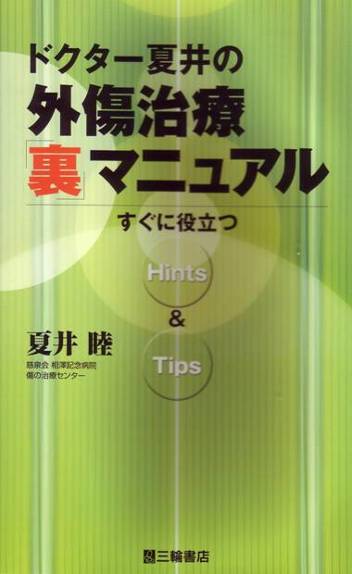 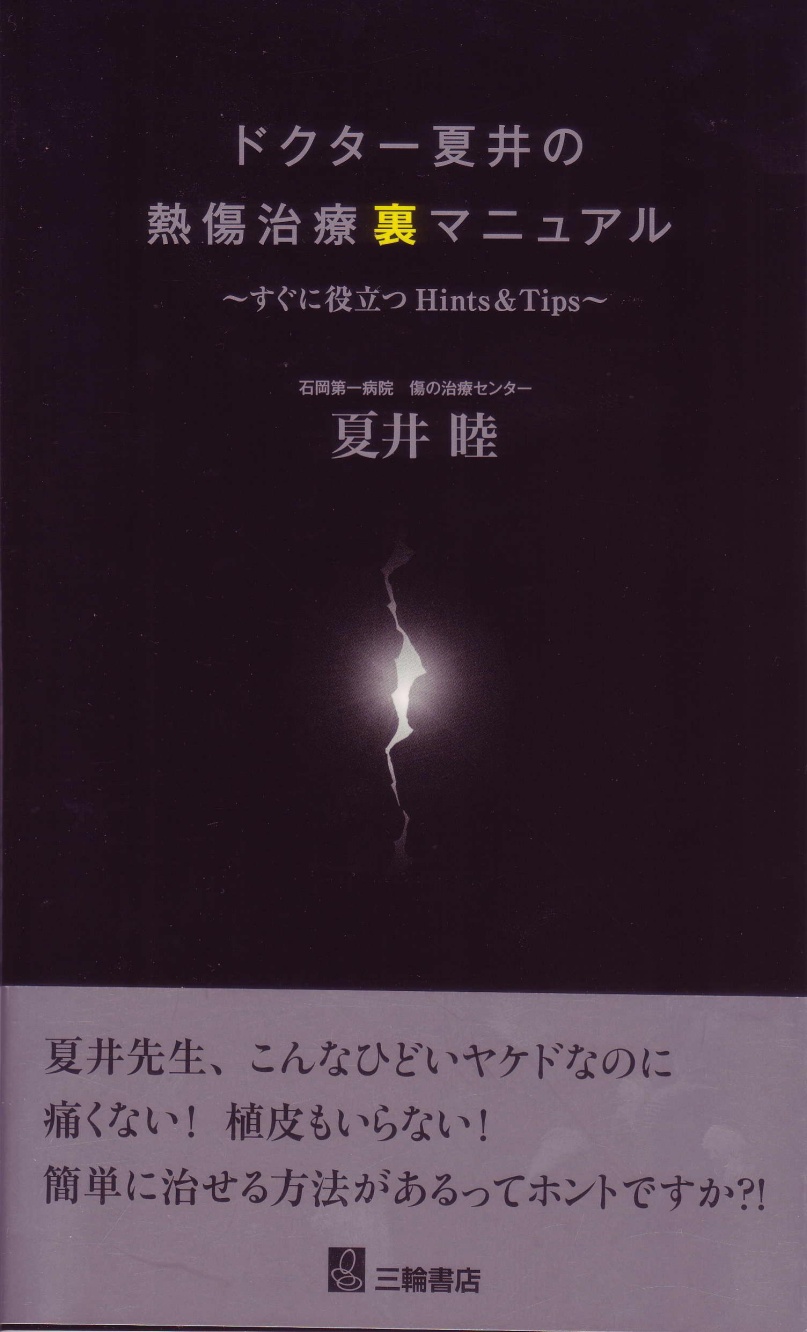 三輪書店
三輪書店
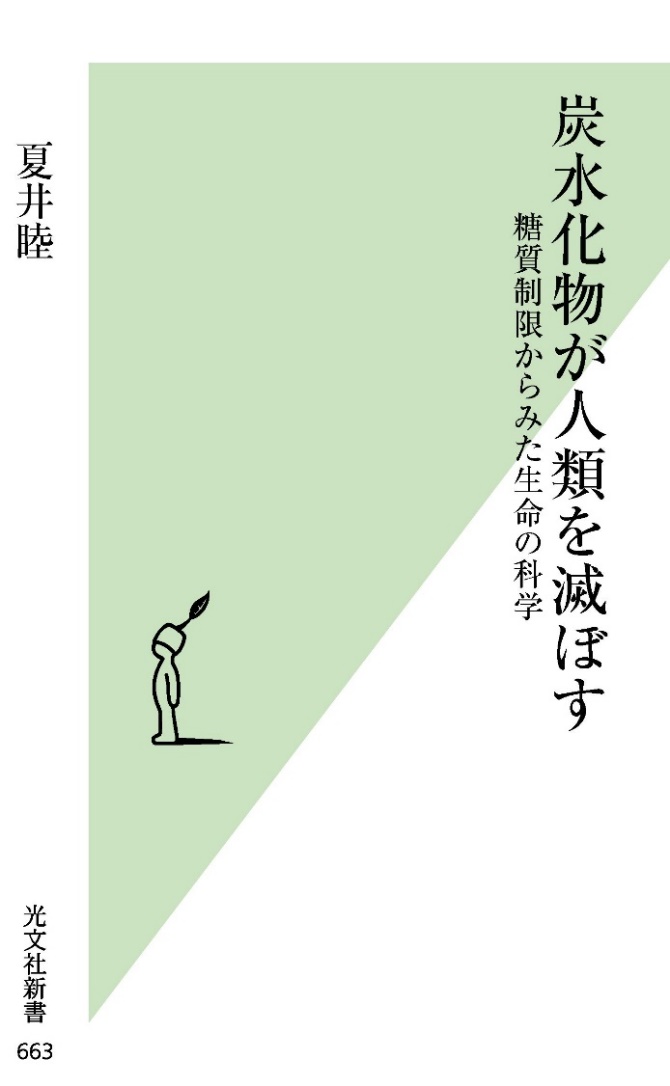 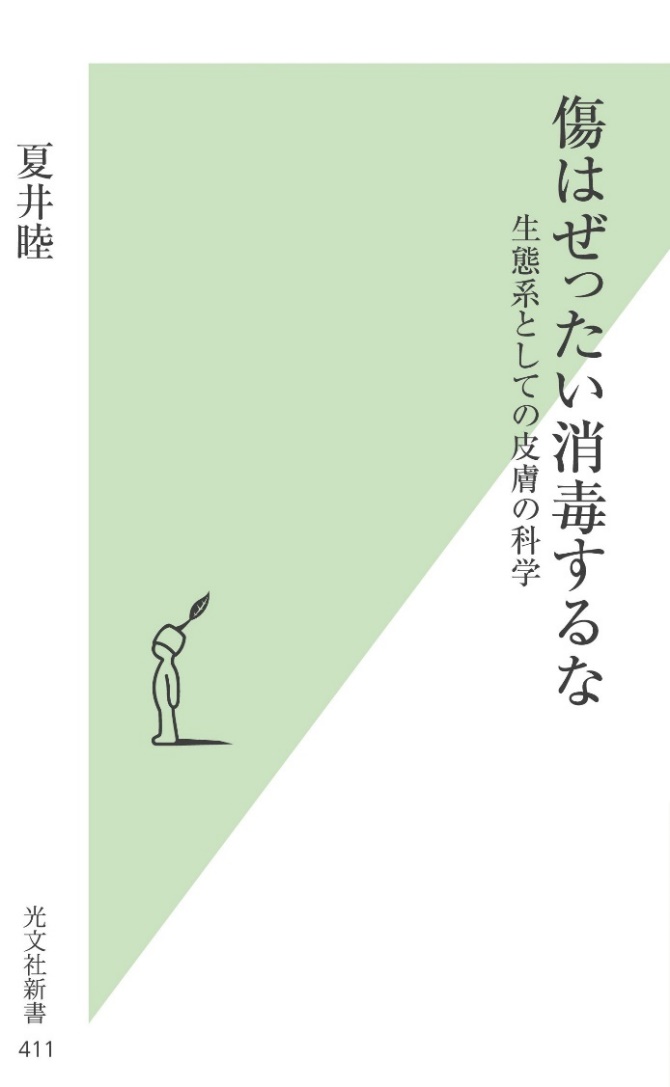 2009年6月発行5万部突破
五木寛之氏，大絶賛
2013年10月発行20万部突破
[Speaker Notes: 本の宣伝]
スライドファイルはダウンロードできます
本講演で使用したスライドファイルはhttp://www.wound-treatment.jp/slideからダウンロードできます
無断改変・無断コピー・無断配布どうぞ，ご自由に！科学／医学の情報に著作権は存在しない！